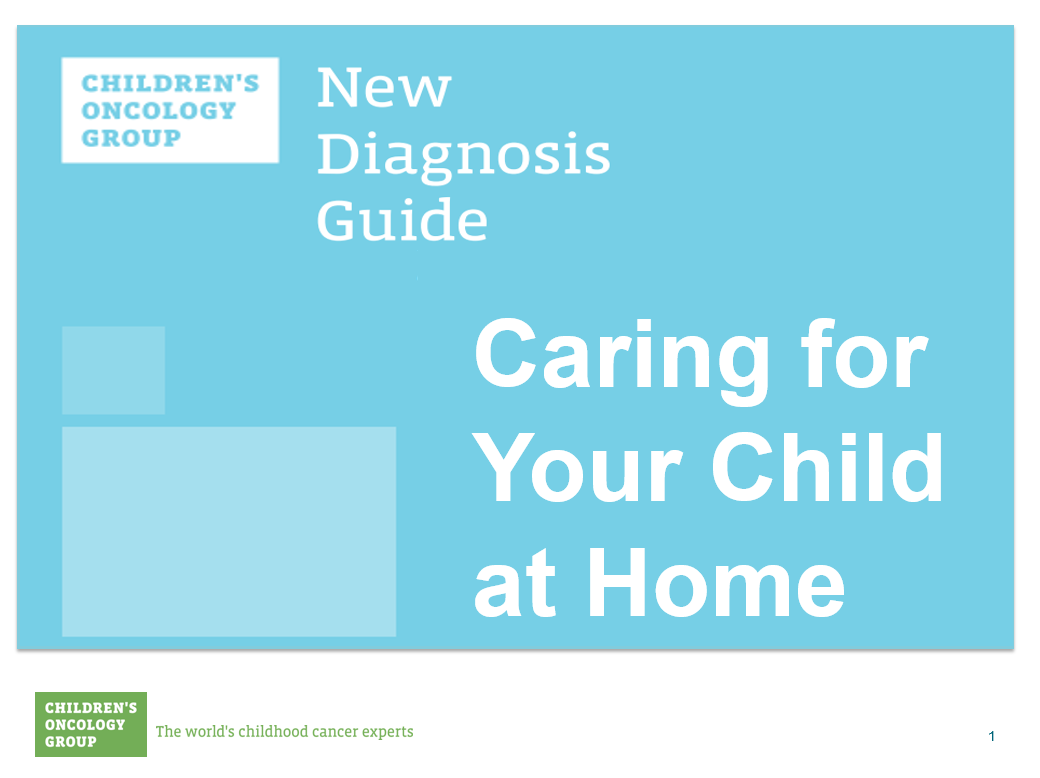 [Speaker Notes: Caring for Your Child at Home

We understand that this is an overwhelming and stressful time for you and your family. 
Our goal is to help you focus on the most important information that you need right now. 
We will continue to review important information with you throughout your child’s treatment. 
Always feel free to stop me to ask questions, and also to ask questions of any member of your health care team]
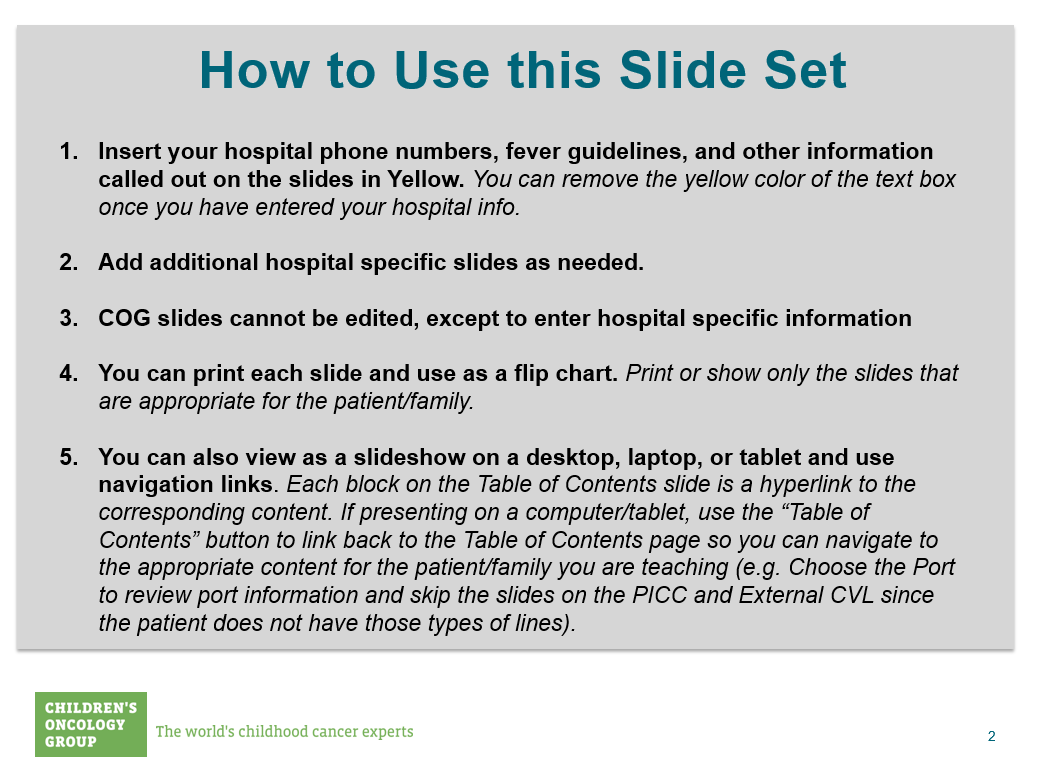 [Speaker Notes: Delete this slide before printing or viewing with a patient and family.]
What is 
Cancer?
Port
Managing
Symptoms
Preventing 
Infections
How is Cancer Treated?
Who to Call
For Help
Precautions During Treatment
PICC 
Line
When to Call
For Help
Giving
Medicines
External
CVL
Visiting the Emergency Room
Brain Tumor Precautions
Wound 
Care
[Speaker Notes: Here is a list of the topics in this program. You can click on any topic to go to that slide. If you wish to return to this slide, click on the Table of Contents button located in the upper right corner of each slide.]
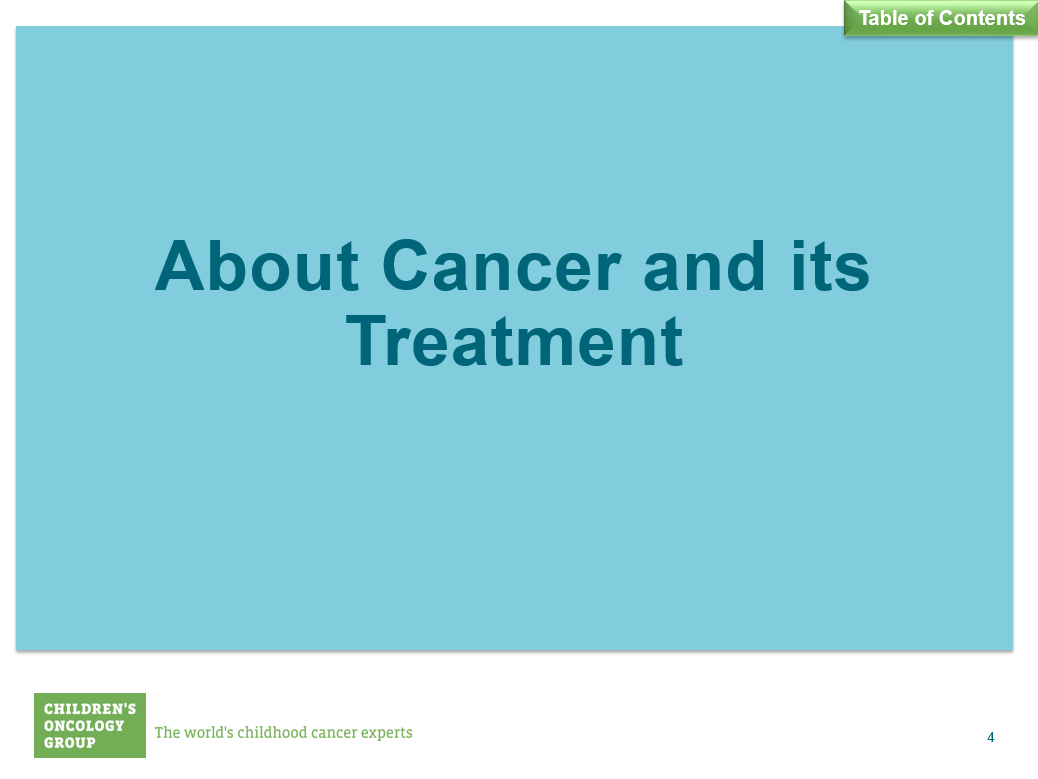 Table of Contents
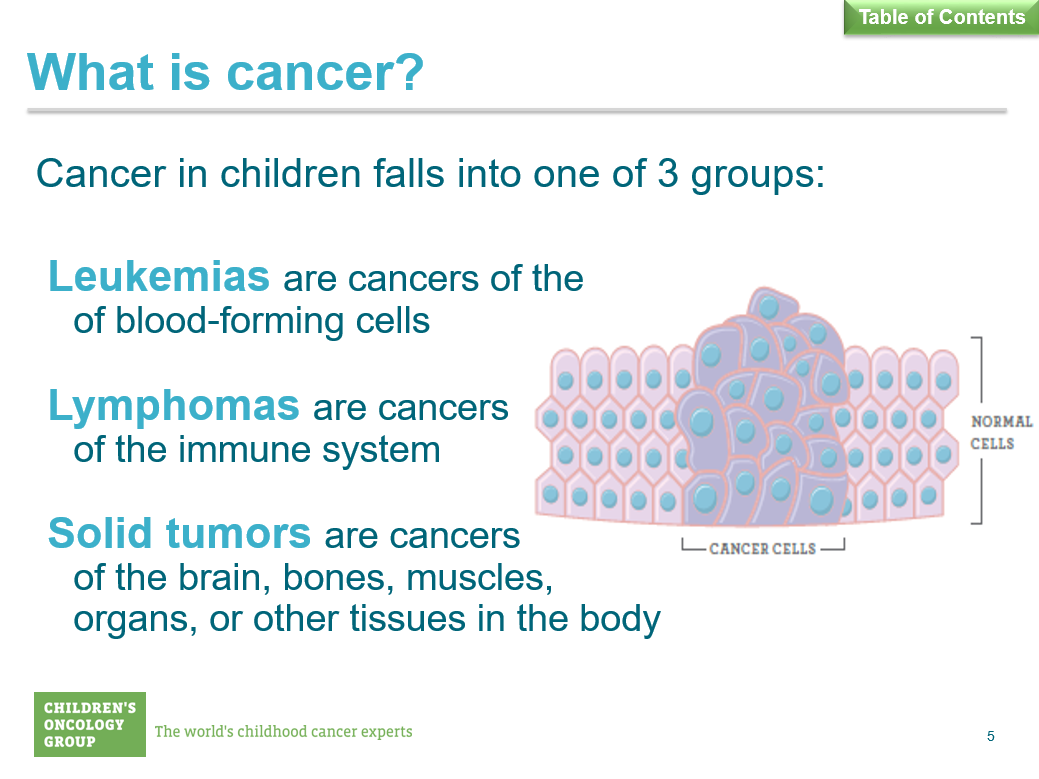 Table of Contents
[Speaker Notes: What is cancer?
Cancer is one name for a group of diseases. Each type of cancer has its own name, treatment, and prognosis (chance of responding to treatment). 
Cancer in children can generally be divided into three groups:
Leukemias are cancers of the blood-forming cells
Lymphomas are cancers of the immune system
Solid tumors are cancers of the brain, bones, muscles, organs, and other tissues in the body]
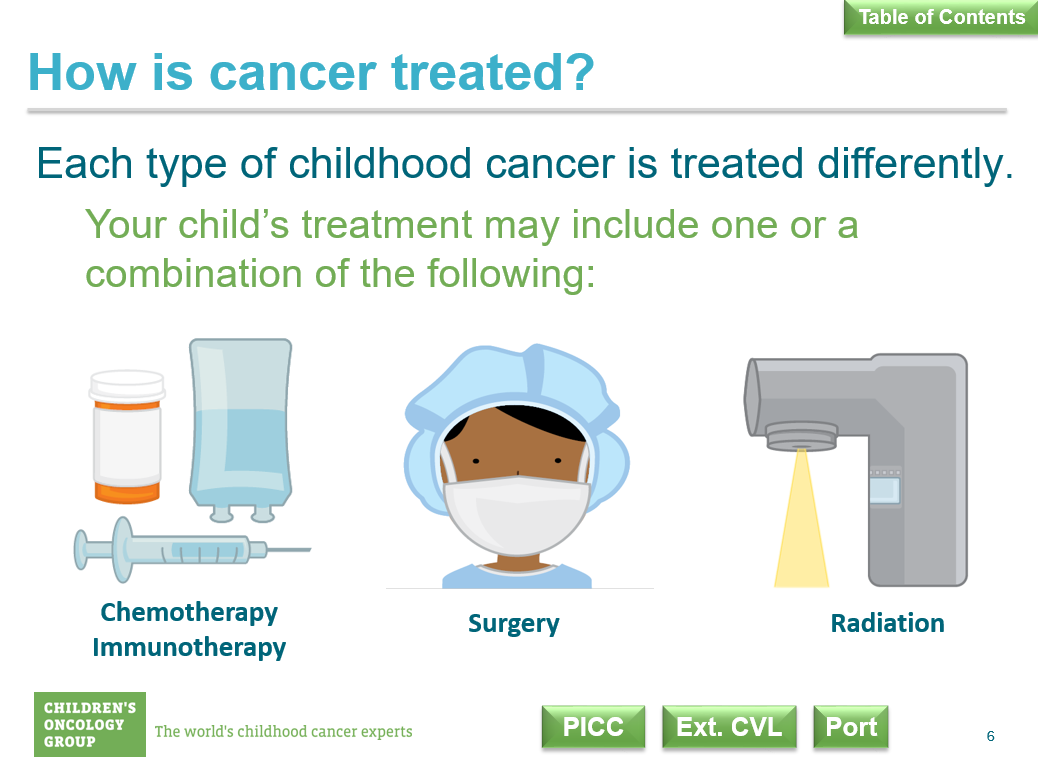 Table of Contents
PICC
Ext CVL
Port
[Speaker Notes: How is cancer treated?
Each type of childhood cancer will be treated differently, depending on what doctors have found to be the best treatment for that type of cancer. Your child may receive one type of treatment, or a combination of different types of treatment at different times during their therapy.

Note: Focus on the treatment option that is appropriate for the patient/family you are teaching.

Chemotherapy is a type of medicine that treats cancer by stopping cells from growing, or by destroying cells. 
Chemotherapy can be given in a number of ways including: 
by mouth 
into a vein 
as an injection (shot) 
into the spinal fluid 
Talk to your health care team about the ways your child’s chemotherapy will be given.

Immunotherapy uses the immune system (infection fighting cells) or medicines made in the laboratory from immune cells to fight cancer. 
Immunotherapy can be given: 
By mouth 
Into a vein 
Talk to your health care team about the ways your child’s chemotherapy will be given.


Surgery: Different types of surgery are used to treat cancer. 
Sometimes, taking out the tumor may be the only treatment needed. 
Usually chemotherapy, immunotherapy, or radiation is also used to kill any cancer cells still in the body

Radiation therapy delivers high energy x-rays that damage and destroy rapidly growing cells, such as cancer cells. 

Click the button for the type of line your patient has to be taken directly to that section.]
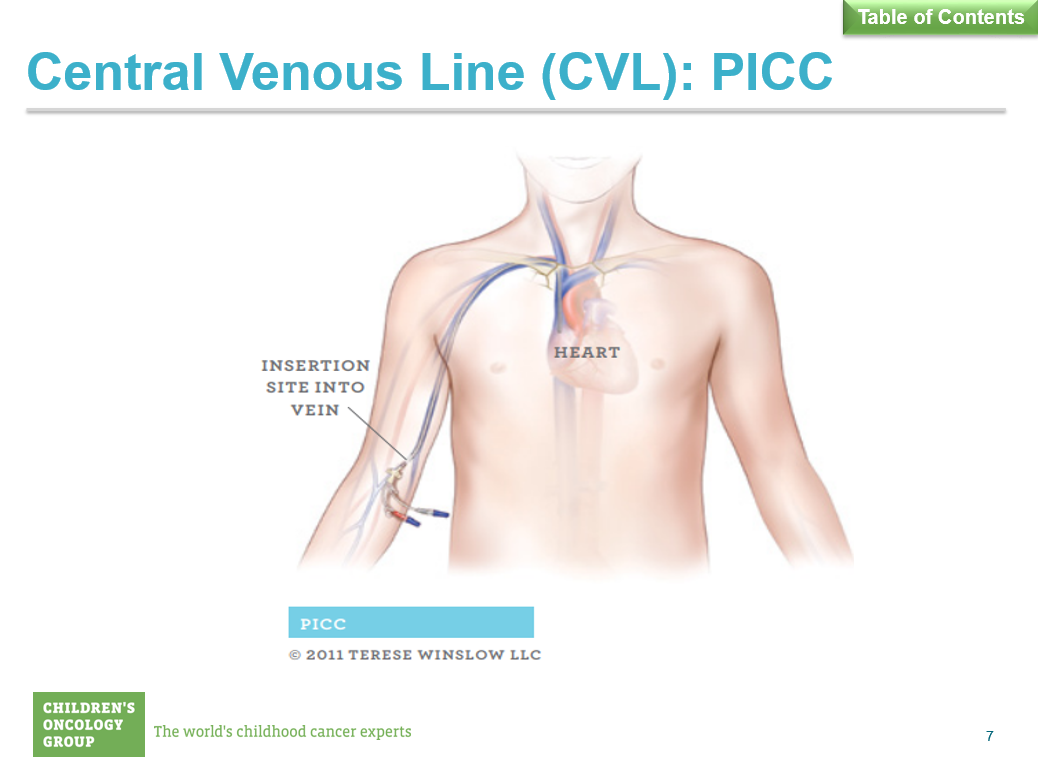 Table of Contents
[Speaker Notes: A central venous line: provides a safe way to give medicines, including chemotherapy, through a vein. 
If your child has a PICC (peripherally inserted central catheter), your nurse will teach you how to care for this line at home, including how to cover the line for bathing
Never use scissors near the line or dressing
If you see a break or leak in the line, clamp the line above the break right away. Call your health care team and take your child to the hospital or clinic to have the line fixed.]
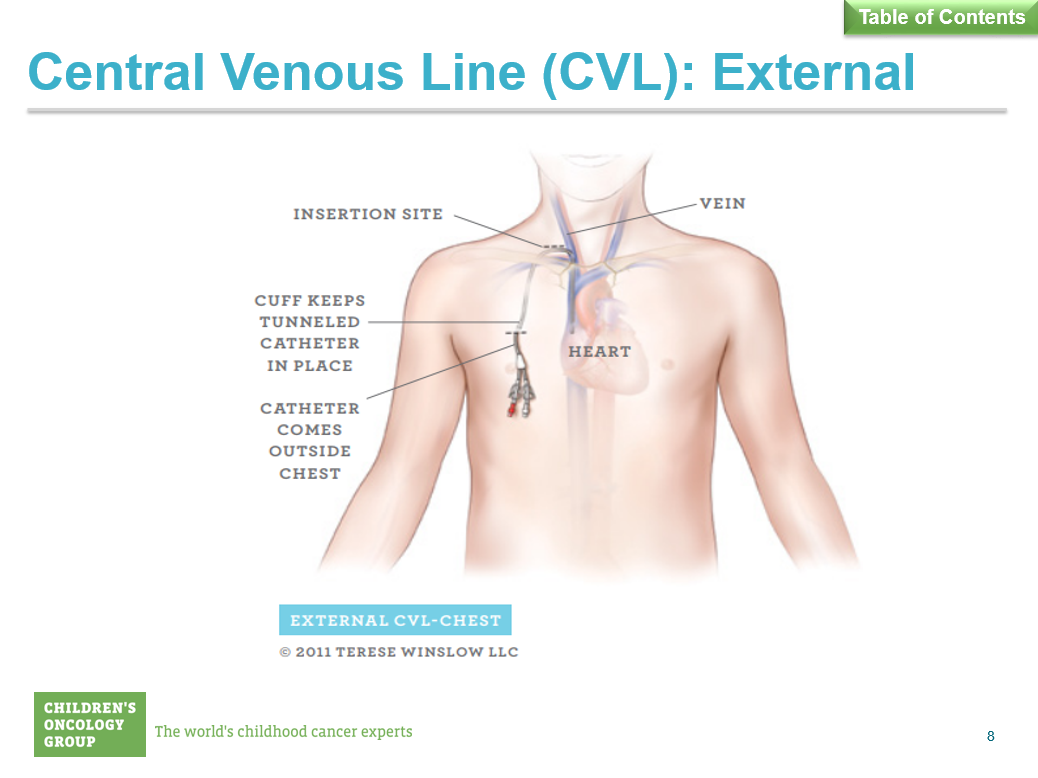 Table of Contents
[Speaker Notes: A central venous line: provides a safe way to give medicines, including chemotherapy, through a vein. 
If your child has an external CVL, your nurse will teach you how to care for this line at home, including how to cover the line for bathing
Never use scissors near the line or dressing
If you see a break or leak in the line, clamp the line above the break right away. Call your health care team and take your child to the hospital or clinic to have the line fixed.]
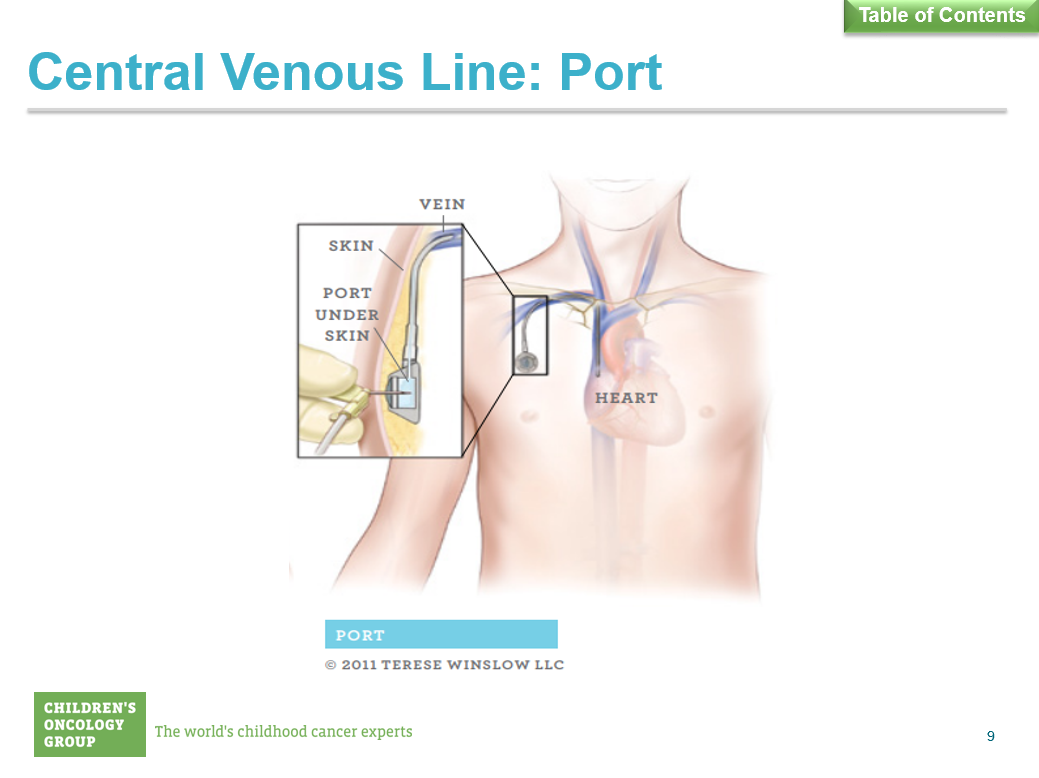 Table of Contents
[Speaker Notes: A central venous line: provides a safe way to give medicines, including chemotherapy, through a vein. 
A port is a catheter under the skin. A special needle is inserted into the port.
If your child has a port, you may be asked to apply a numbing cream on the skin over the port before your child comes to the clinic or Emergency Room. The cream can help make putting the needle in the port easier for your child. Check with your child’s nurse to see if this is something your child will need. 
When your child is not in the hospital or clinic, the needle does not stay in the port. Your child will not have any lines/tubes outside of the skin.]
Table of Contents
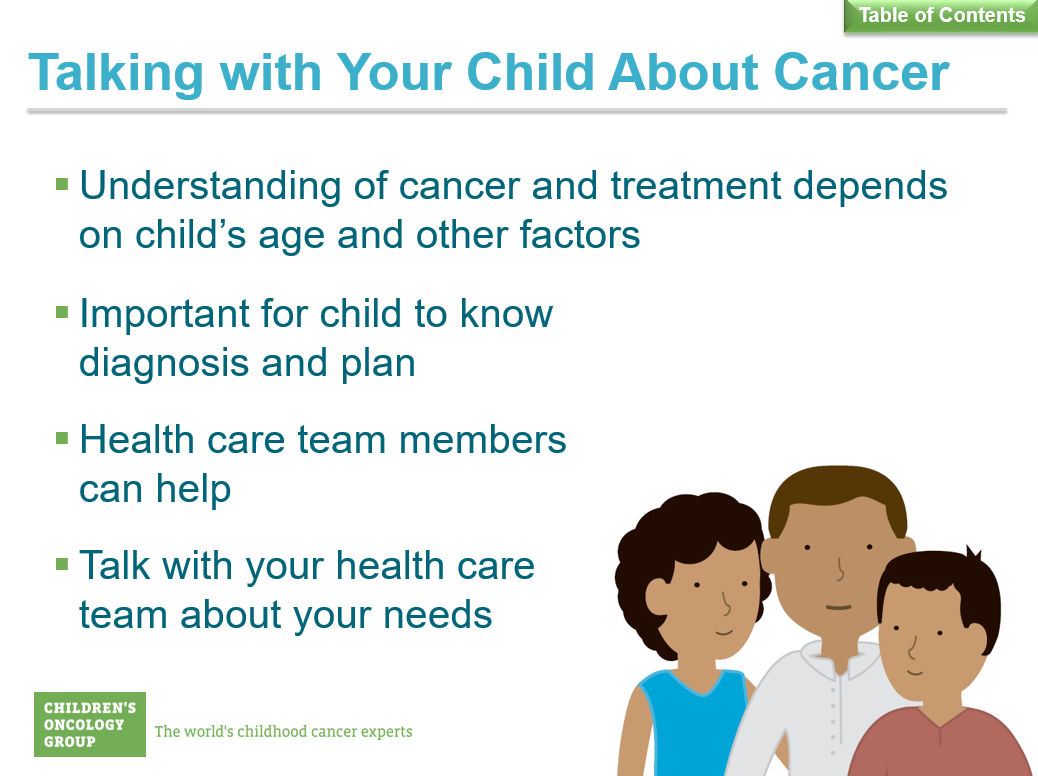 [Speaker Notes: Talking with Your Child About Cancer
Children of different ages understand and react differently to cancer and its treatment
Many things may affect how your child copes with cancer, including his/her age, personality, coping style, support system, and treatment plan
Often parents have a hard time telling their child about cancer
From years of experience, we know that not telling your child about his/her diagnosis and treatment plan can be harmful
Children can quickly sense when something is wrong. They need to know they can trust their parents to always tell them the truth.
There are members of your health care team who are available to help you and your child cope
Talk with your health care team about your needs so that you can get the right support]
Table of Contents
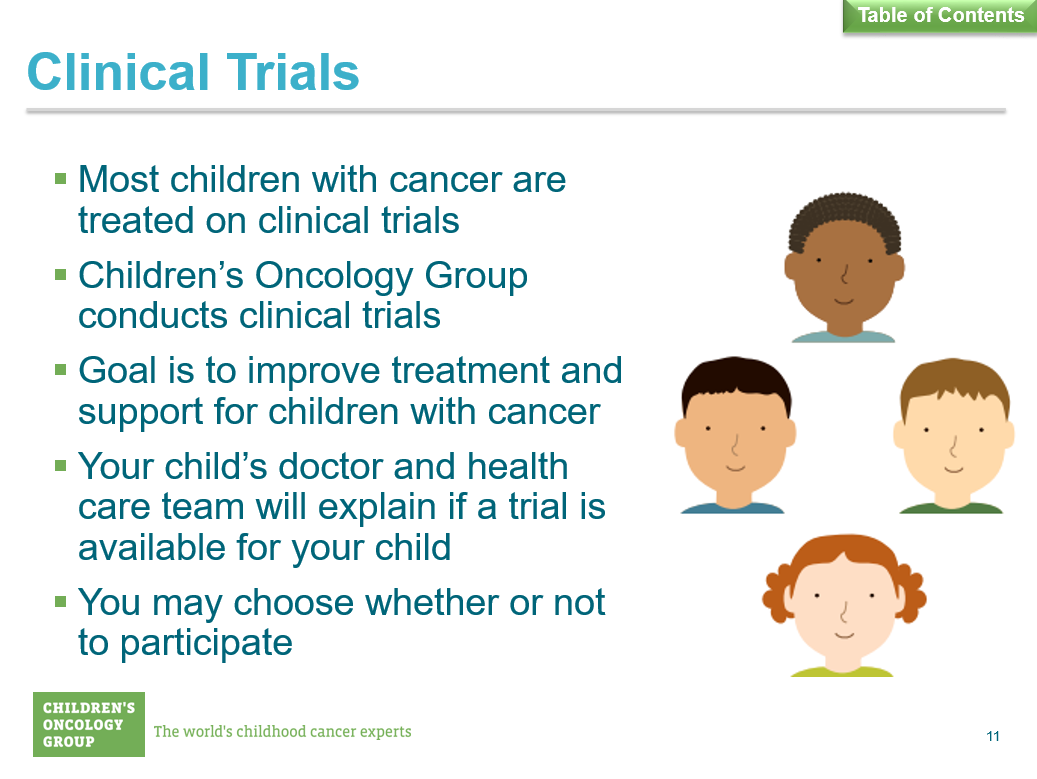 [Speaker Notes: Clinical Trials
Most children with cancer are treated on clinical trials
Clinical trials are research studies done to help the health care team understand about diseases such as cancer and how best to treat them
Progress in treatment for childhood cancer has been made possible through clinical trials
The Children’s Oncology Group is the largest pediatric clinical trials group in the world; COG has treated more children with cancer than any other organization
Doctors, nurses, and other experts around the world are working to continually improve treatments for childhood cancer
Your doctor and health care team will explain if there are clinical trials available for your child
You may always choose whether or not your child will be part of a clinical trial
If you choose to be part of a clinical trial, you will need to give your permission first. This is called informed consent. 
You can talk to your health care team to learn more.]
Table of Contents
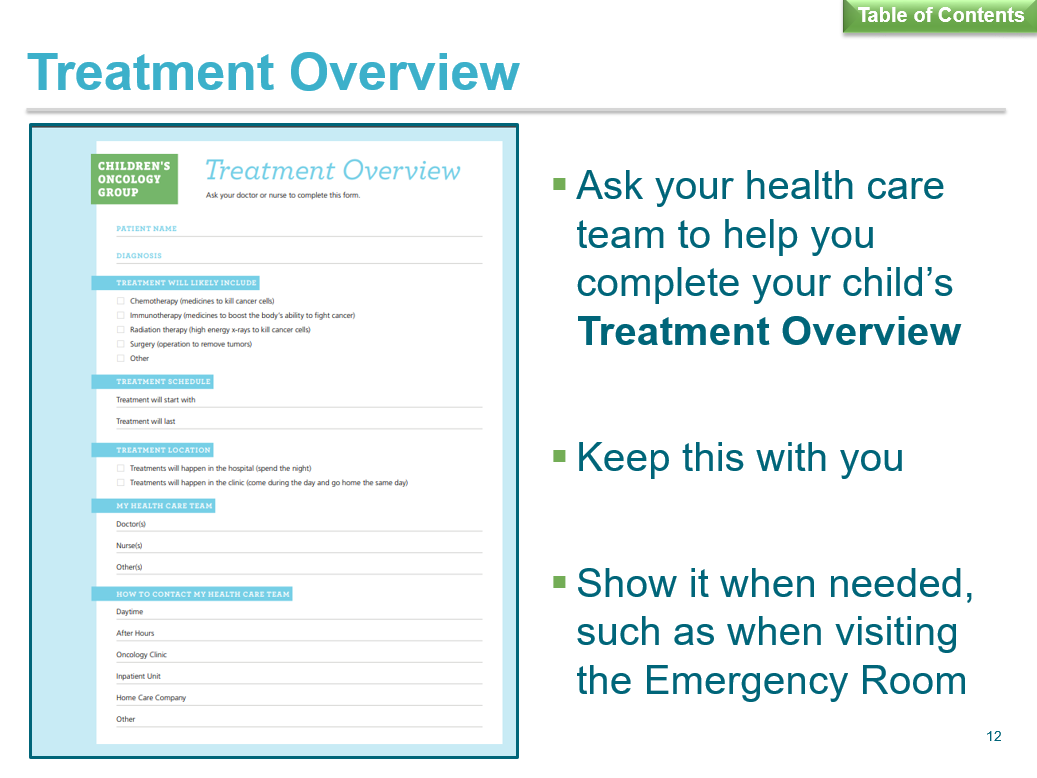 [Speaker Notes: This Treatment Overview page is included in the beginning of the New Diagnosis Guide
You can use it to record your child’s diagnosis and important treatment information
You can also record what phone numbers to call when you need help
Ask your health care team to help you to complete the Treatment Overview page before you go home
Keep the Treatment Overview page with you and show it when needed, such as when you visit the Emergency Room]
Table of Contents
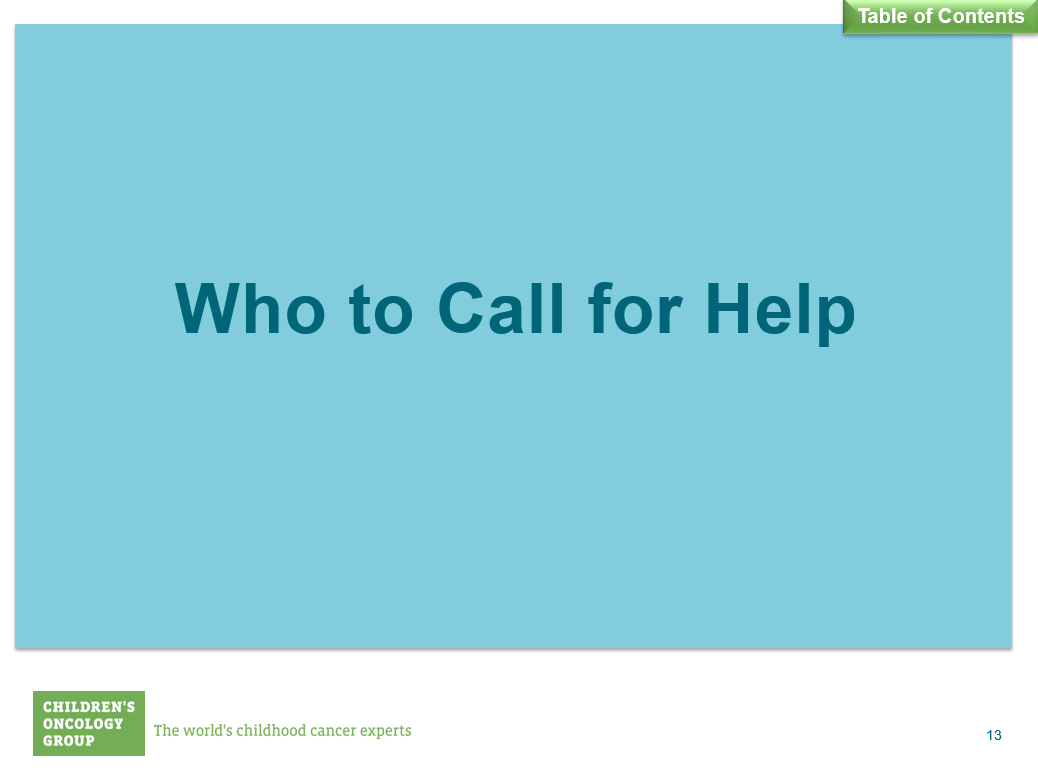 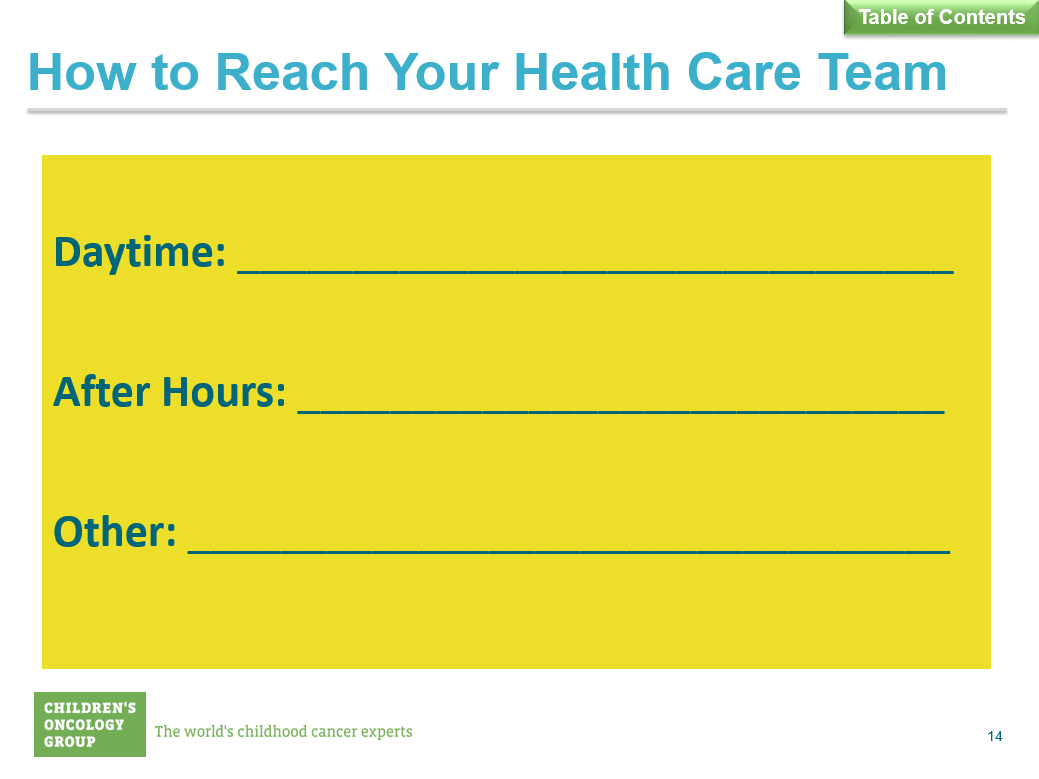 Table of Contents
Daytime: _______________________________

After Hours: ____________________________

Other: _________________________________
[Speaker Notes: How to Reach Your Health Care Team
It is important to know who to call if your child develops an emergency or urgent health care problem.  
Keep these important telephone numbers with you at all times.  
You can write these phone numbers on your Treatment Overview page.  
If your child will be cared for by someone else, be sure that they also have these important phone numbers, and that they understand when to call for help.

Note: Enter your hospital specific information here. You can remove the yellow color of the text box once you have entered your hospital info.]
Table of Contents
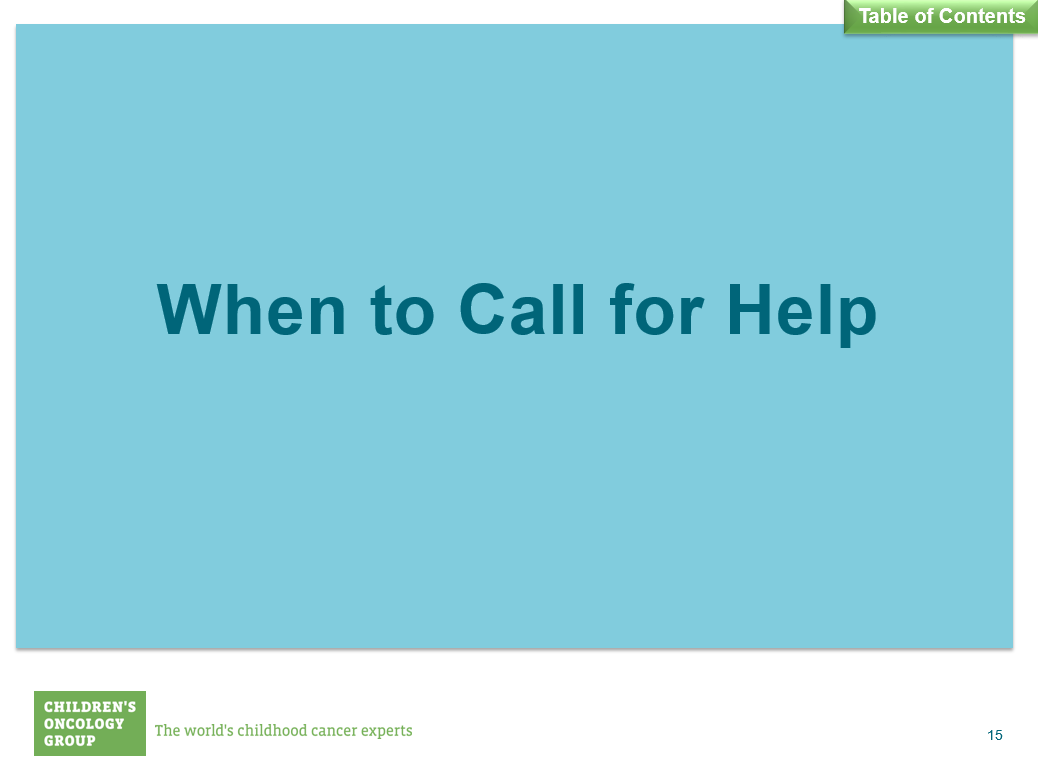 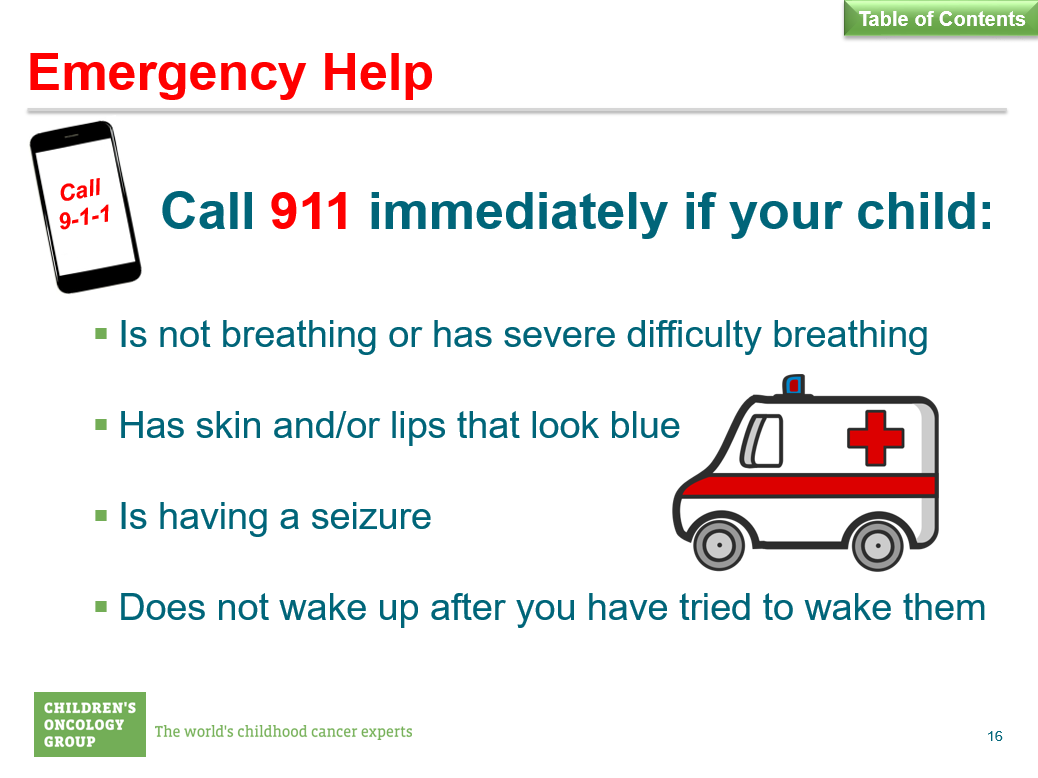 Table of Contents
[Speaker Notes: Emergency Help
Sometimes children with cancer will have symptoms that are warning signs of a serious condition. Your health care team considers these symptoms a sign of an emergency.  In an emergency, you need to take action right away.

Call 911 immediately if your child:
is not breathing or has severe difficulty breathing 
has skin and/or lips that look blue
is having a seizure – and you have not been told how to manage this at home
does not wake up after you have tried to wake them – this is known as “loss of consciousness”

Note: This slide applies to hospitals in the US and Canada. Please insert appropriate emergency response slide for hospital in other countries.]
Table of Contents
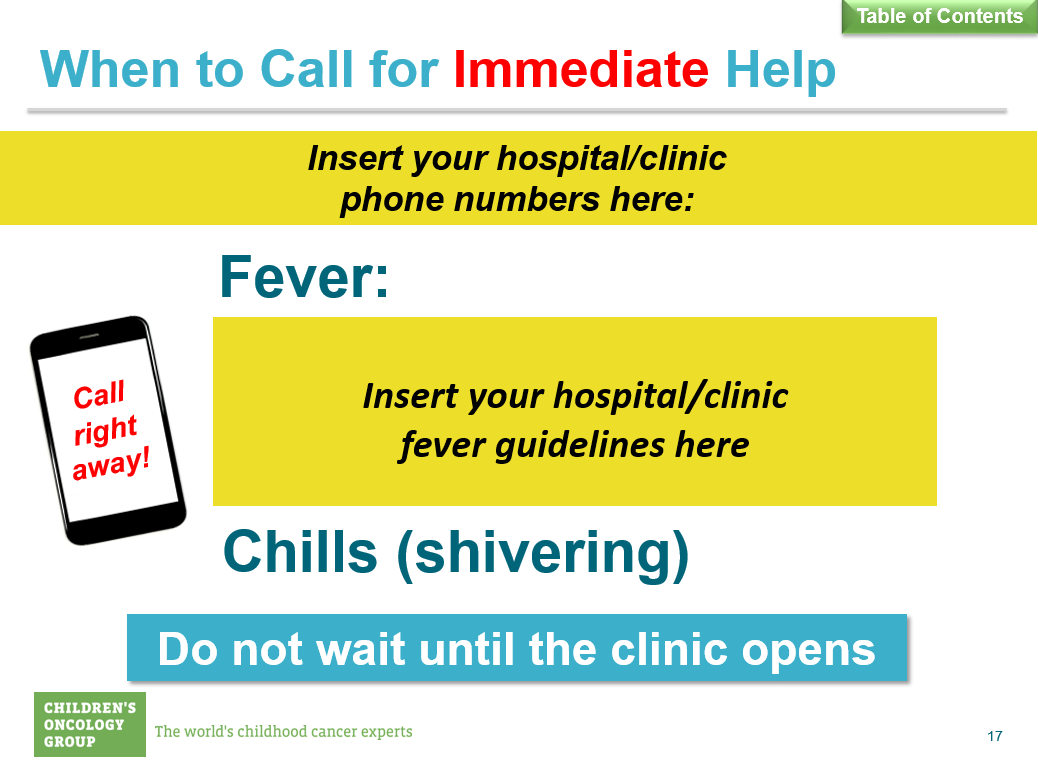 Insert your hospital/clinic 
phone numbers here:
Insert your hospital/clinic 
fever guidelines here
[Speaker Notes: When to Call for Immediate Help
A fever may be a sign of a serious infection. 
Children who receive cancer treatment are at high risk for getting serious infections. 
If your child has a fever and does not get medical care right away, your child could get very sick and this could be life-threatening. · 
Call your health care team immediately if your child has a fever. Do not wait for the clinic to open.
Do NOT give your child aspirin (salicylate), acetaminophen (Tylenol®), or ibuprofen (Motrin®, Advil®, and Pediaprofen™) unless you are told to do so by your health care team. 
Sometimes an infection can occur without fever. Any time your child has chills or you are concerned that they do not look well, even if there is no fever, call your health care team immediately. Do not wait for the clinic to open. 
If your child becomes ill or has a fever, there is a chance your child will need to be admitted to the hospital for antibiotics and care. 

Note: Enter your hospital/clinic phone numbers. You can remove the yellow color of the text box once you have entered your hospital info.

Note: Enter your hospital fever guidelines. You can remove the yellow color of the text box once you have entered your hospital info.]
Table of Contents
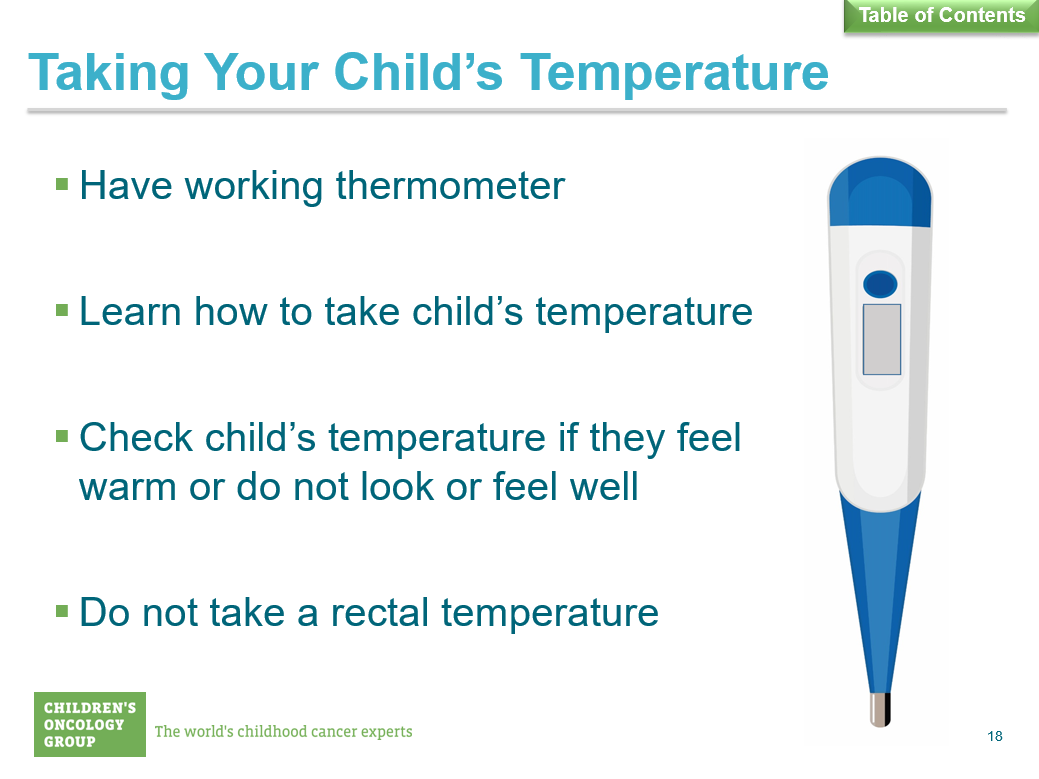 [Speaker Notes: Taking your child’s temperature:
Make sure that you have a thermometer at home that works, and that you know how to use it. 
Take the temperature if your child feels warm to touch or does not look or feel well. 
Take the temperature as you have been taught by your health care team. 
Do not take a rectal temperature as this could cause bleeding or infection.]
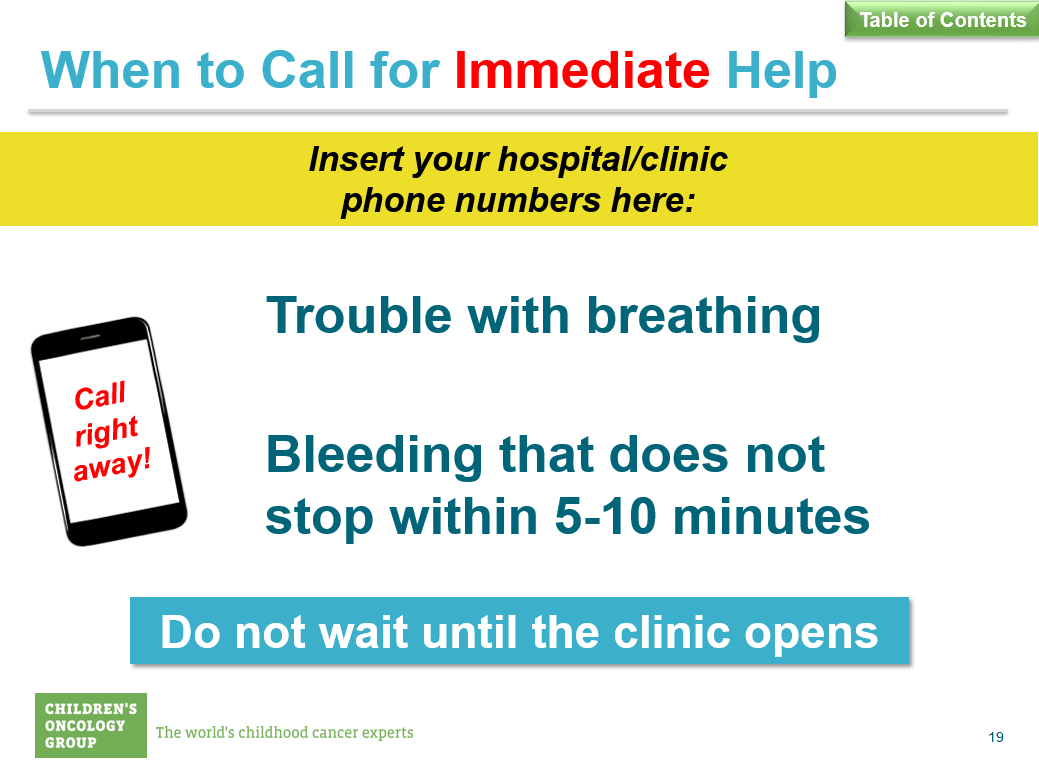 Table of Contents
Insert your hospital/clinic 
phone numbers here:
[Speaker Notes: Call your health care team right away if your child has:
Trouble with breathing
Bleeding that does not stop within 5 to 10 minutes]
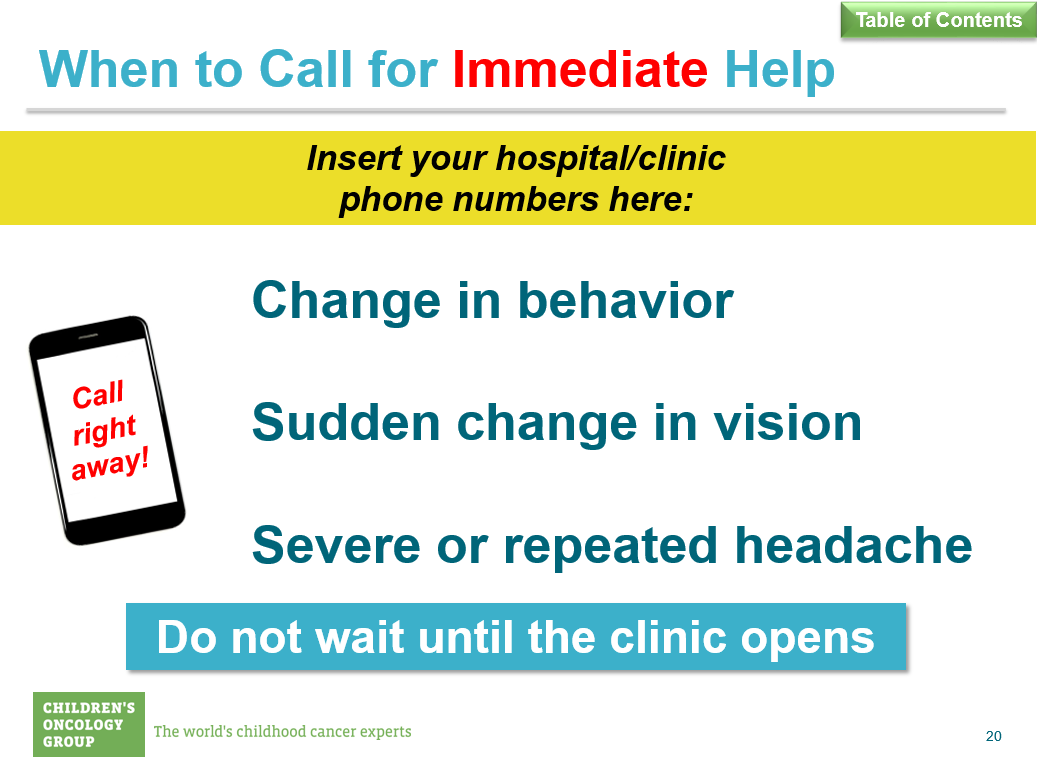 Table of Contents
Insert your hospital/clinic 
phone numbers here:
[Speaker Notes: Call your health care team right away if your child has:
Change in behavior, such as becoming very sleepy or irritable, or not making sense
A sudden change in vision
A severe headache, or repeated headaches]
Table of Contents
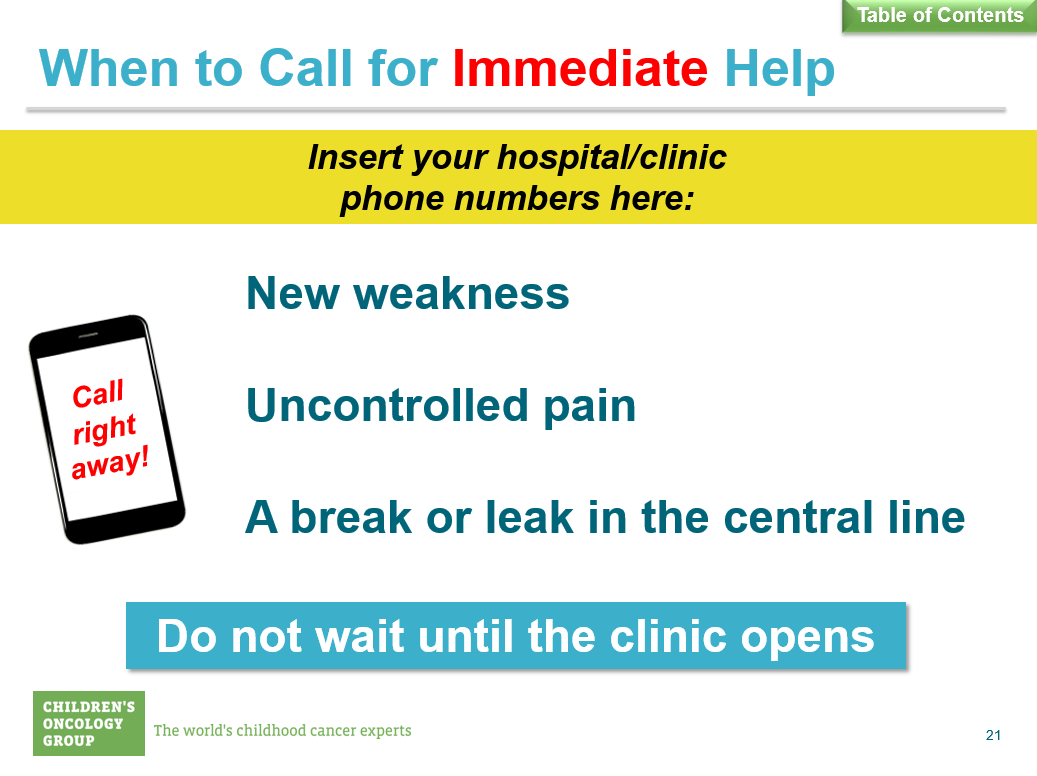 Insert your hospital/clinic 
phone numbers here:
[Speaker Notes: Call your health care team right away if your child has:
New weakness of the face, arm or leg
Pain that is not controlled with prescribed medicine
A break or leak in the central line]
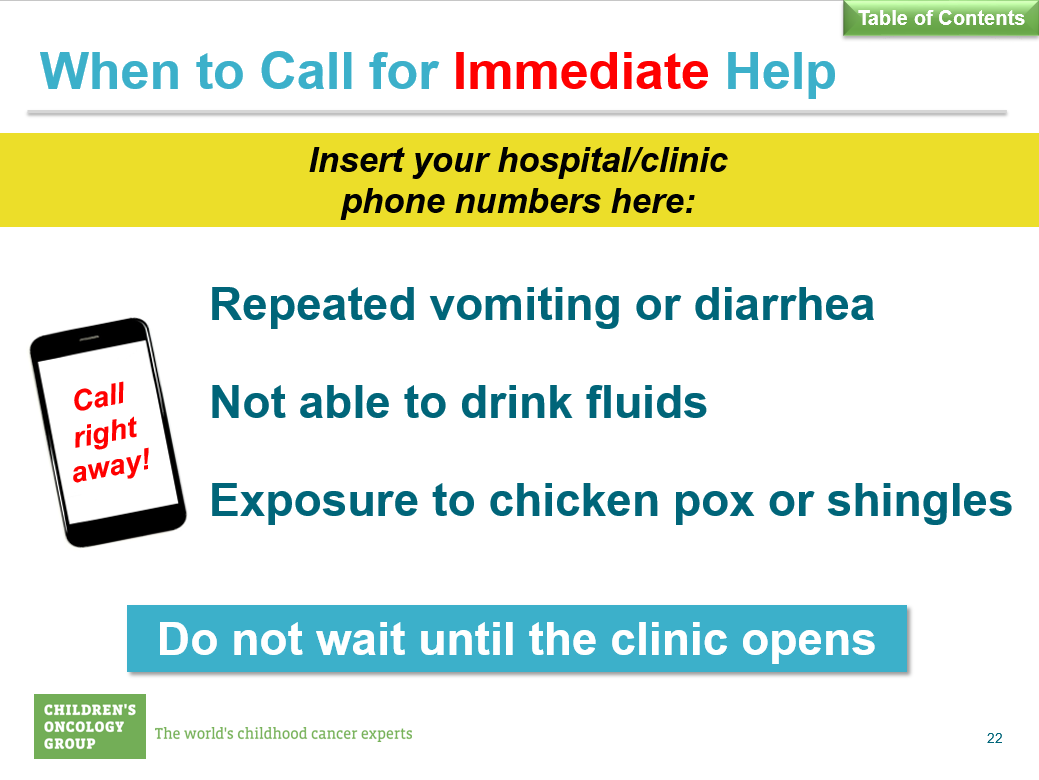 Table of Contents
Insert your hospital/clinic 
phone numbers here:
[Speaker Notes: Call your health care team right away if your child has:
Repeated vomiting or diarrhea
Being unable to drink fluids
Being exposed to chickenpox or shingles

For any of these problems, remember, call your health care team right away. Do not wait until the clinic opens!]
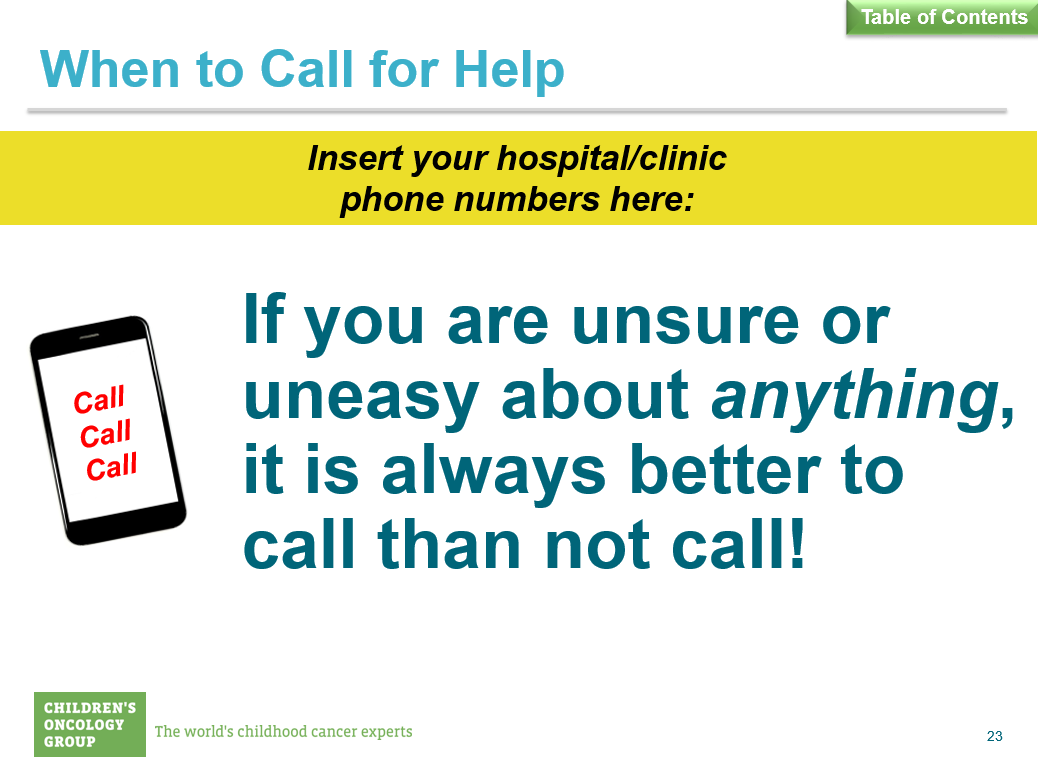 Table of Contents
Insert your hospital/clinic 
phone numbers here:
[Speaker Notes: If you are unsure or uneasy about anything, it is always better to call than not call!]
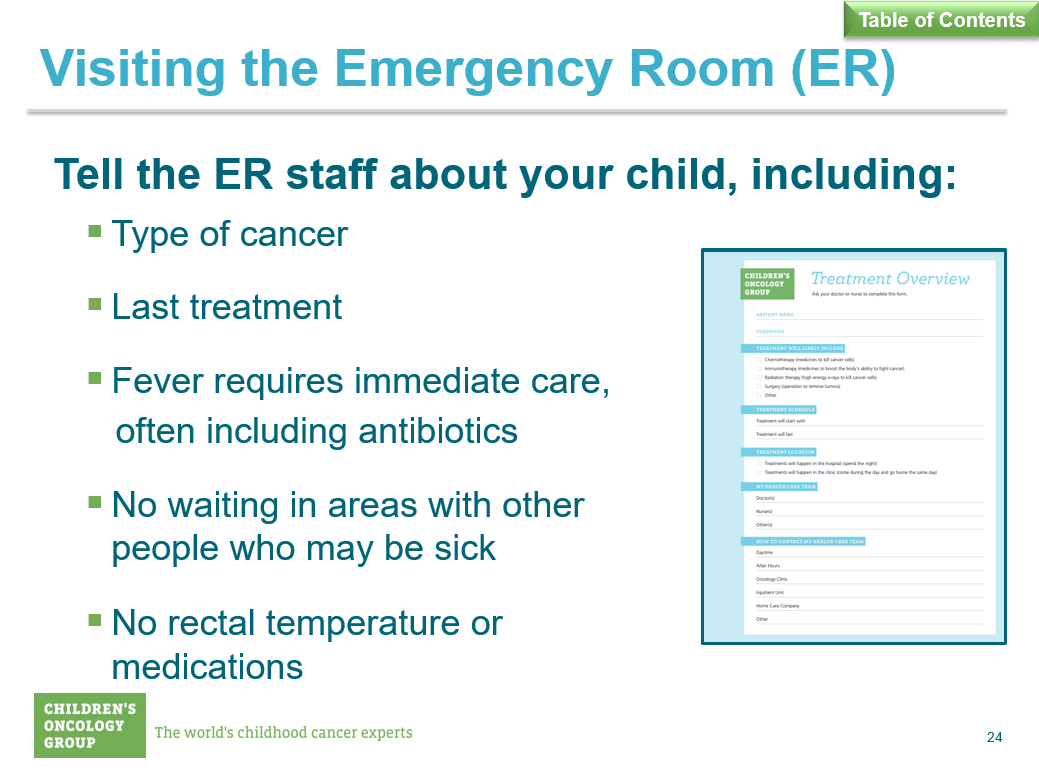 Table of Contents
[Speaker Notes: Visiting the Emergency Room (ER)
If your child has a fever or other emergency, your health care team may tell you to go to the Emergency Room.
When you arrive in the Emergency Room, tell them:
Your child’s type of cancer
Date of your child’s most recent cancer treatment
That your child must be seen right away for a fever and given antibiotics promptly
That your child cannot wait in an area with other people who may be sick
That your child cannot have a rectal temperature, enema, or suppository

Ask your health care team for a letter that explains your child’s diagnosis and possible needs in the Emergency Room. Bring this letter with you any time you take your child to any Emergency Room. 
Bring your Treatment Overview page with you when you visit the Emergency Room.]
Table of Contents
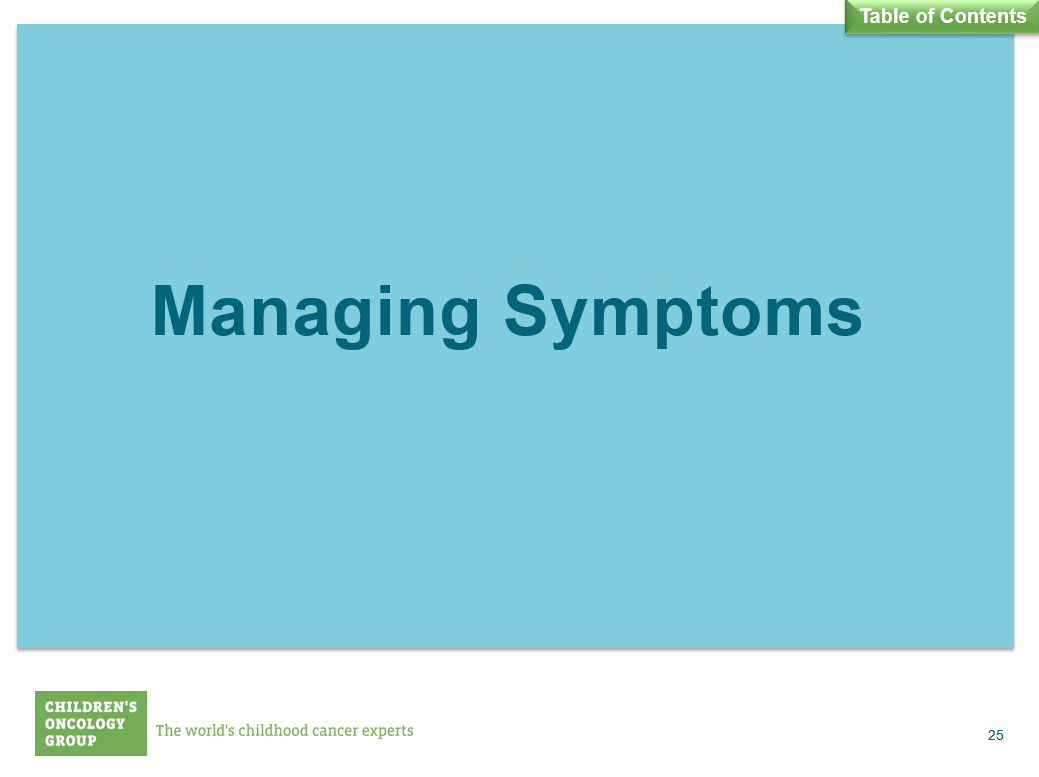 [Speaker Notes: Managing Symptoms:
Our goal is to keep your child safe and feeling as well as possible during treatment. By understanding the side effects of treatment, you will know how to support your child and when to call the health care team for help. It is always OK to ask for help if your child is not feeling well or is uncomfortable, whether your child is in the hospital or at home. 

In the next slides, we are going to talk about some of the side effects of treatment and how to manage symptoms.]
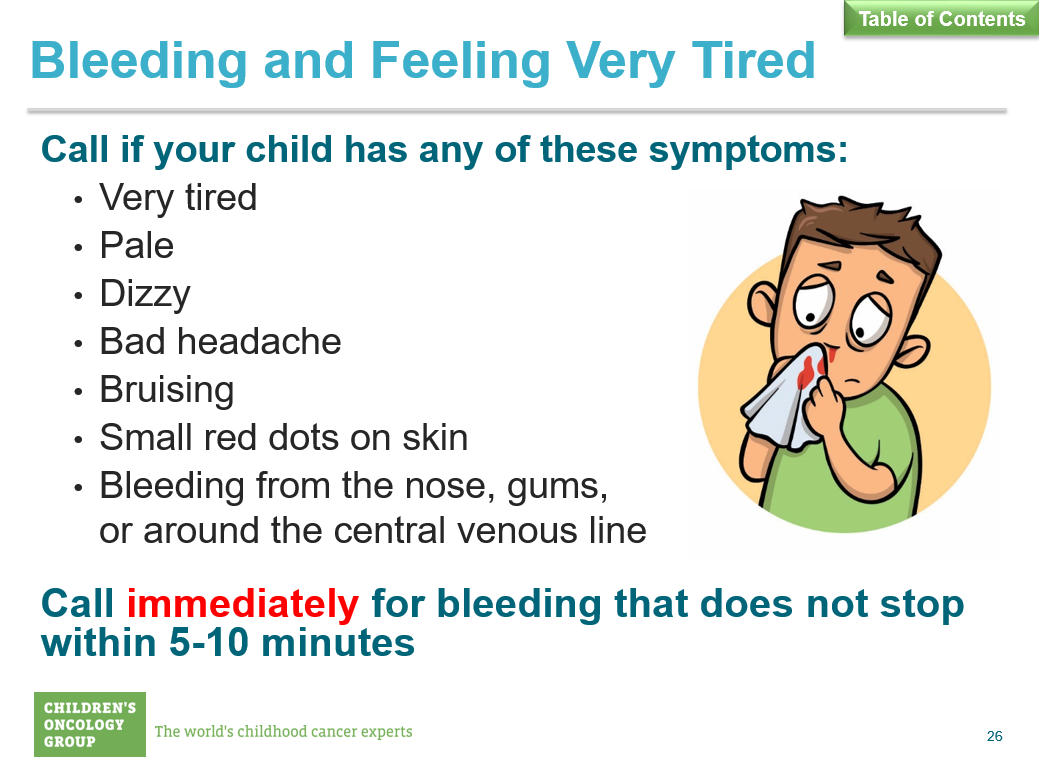 Table of Contents
[Speaker Notes: Bleeding and Feeling Very Tired
Cancer treatment can lower your child’s blood counts. This can cause bleeding or make your child feel very tired. 

Call your health care team if your child: 
is very tired
pale
complains of headache or dizziness 
bruising more easily than usual 
has small red dots on the skin 
has bleeding from the nose, gums, or around the central venous line 
Call your health care team immediately if your child has bleeding that does not stop within 5 to 10 minutes.]
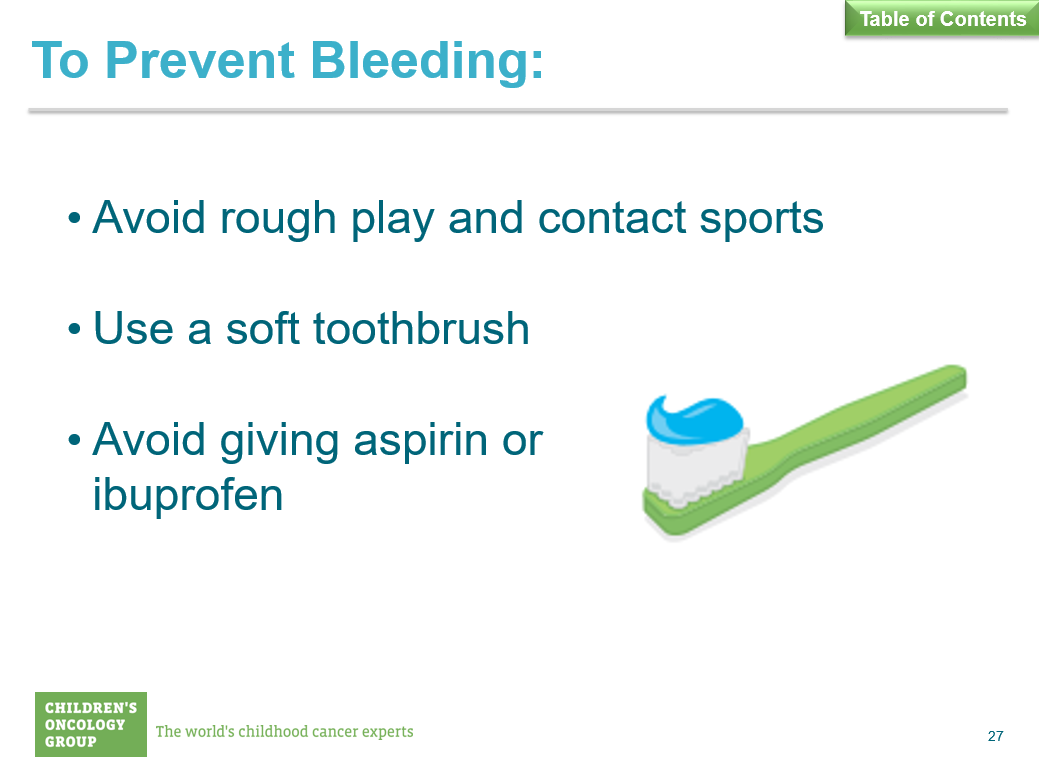 Table of Contents
[Speaker Notes: To prevent bleeding: 
avoid rough play and contact sports
use a soft toothbrush 
avoid giving your child aspirin or ibuprofen during times when the blood counts are low]
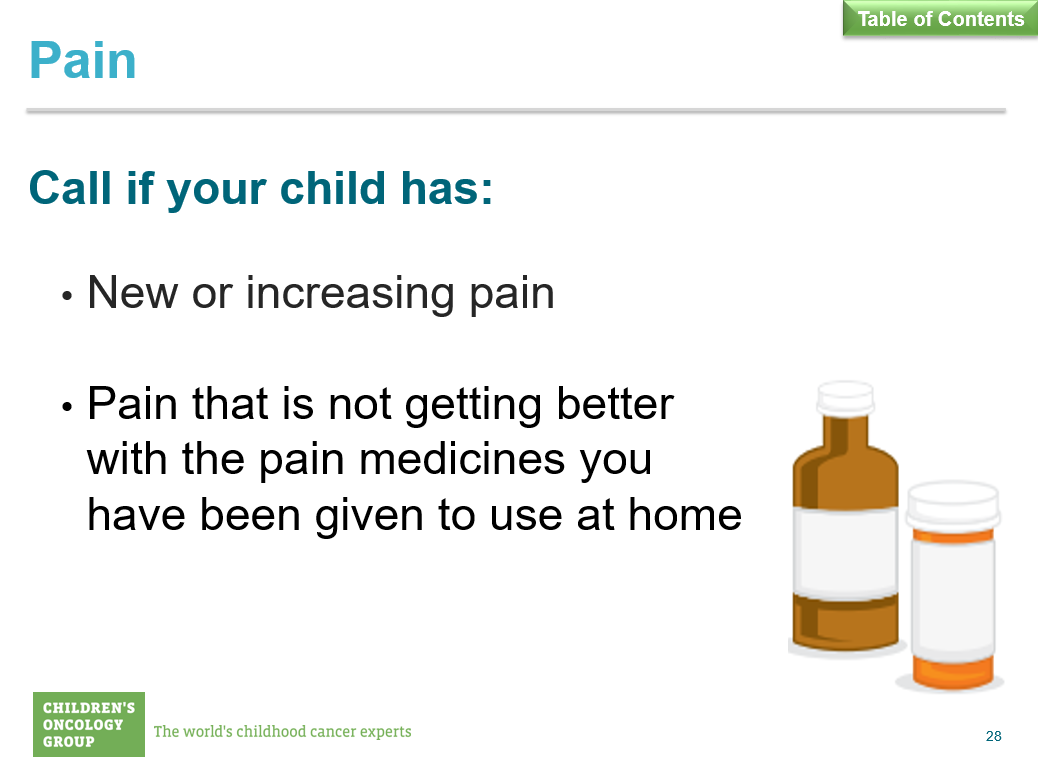 Table of Contents
[Speaker Notes: Pain in children with cancer can be from many causes. Cancer cells in the body can cause bone or tissue pain. Some side effects of cancer treatment, such as mouth or skin sores, can be painful. Recovering from some surgery can also be painful. 

Call your health care team if your child has:
new or increasing pain 
pain that is not getting better with the pain medicines you have been given to use at home]
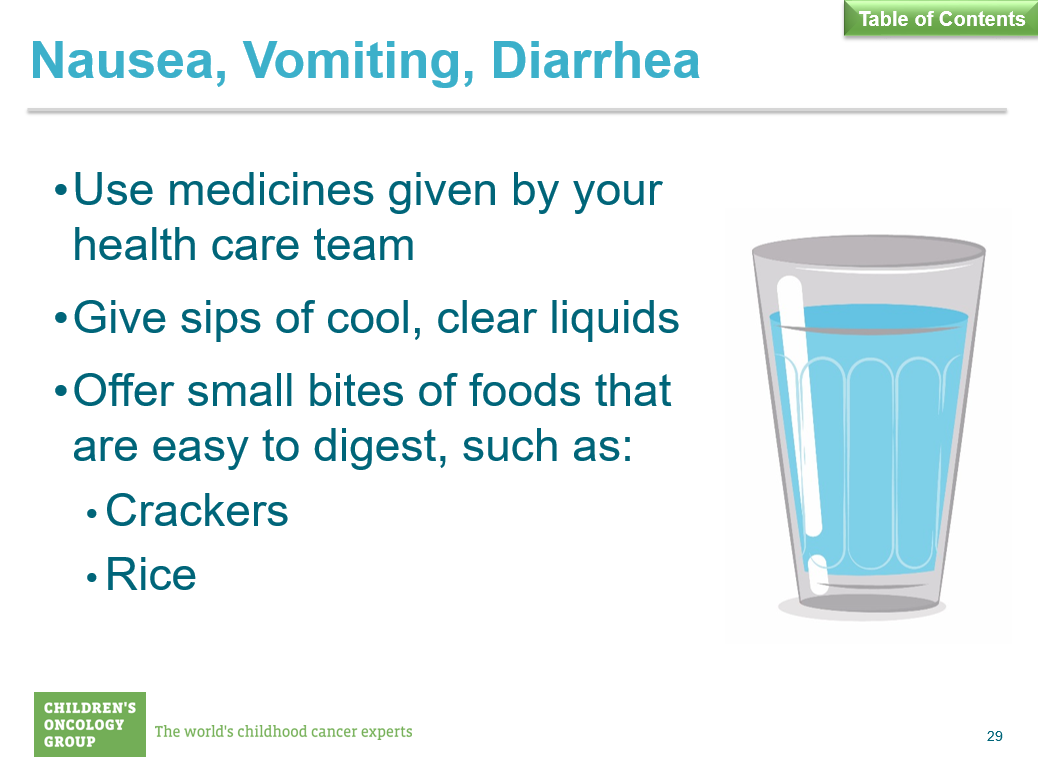 Table of Contents
[Speaker Notes: Nausea, Vomiting, Diarrhea
Cancer therapy can cause nausea, vomiting and diarrhea (frequent, watery stools). 
You may be sent home with medicines to give at home to help with nausea and vomiting or diarrhea. Follow the instructions carefully. 
If your child has nausea or vomiting or diarrhea, you can also offer sips of cool, clear liquids or small bites of foods that are easy to digest, such as crackers or rice.]
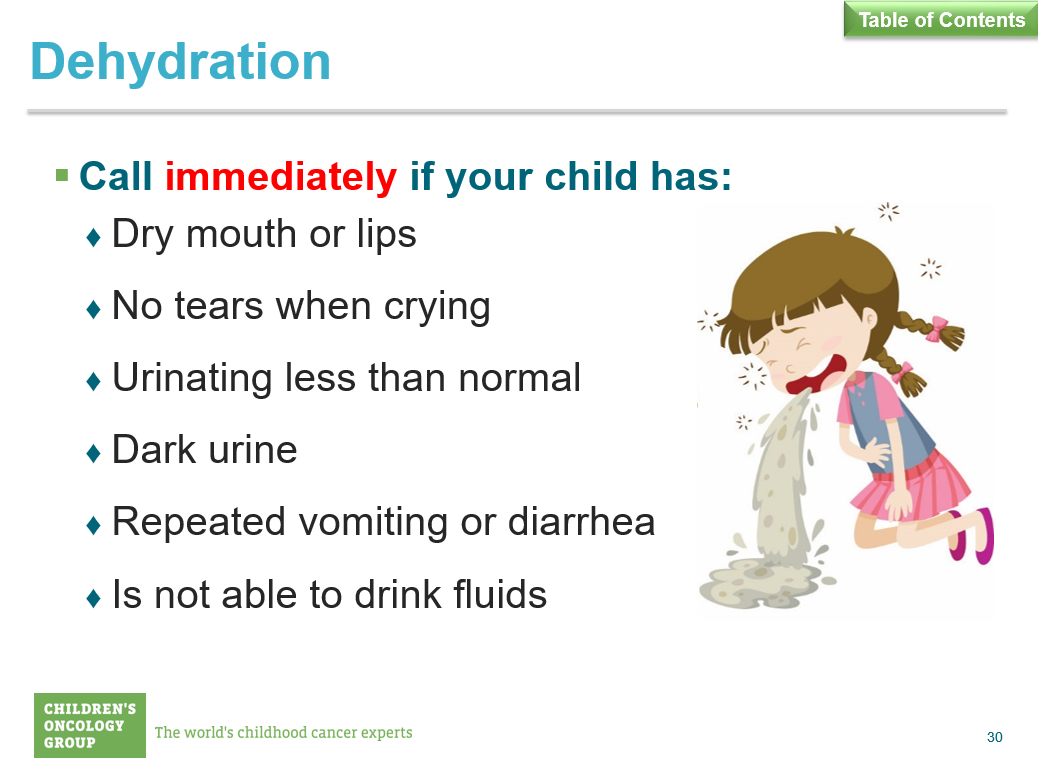 Table of Contents
[Speaker Notes: Dehydration:
Vomiting and diarrhea can place your child at risk for dehydration (not enough liquid in the body). 

Call your health care team immediately if your child has signs of dehydration, which may include: 
dry mouth or lips
no tears when crying
urinating less than normal 
dark urine
has repeated vomiting or diarrhea
is not able to drink fluids]
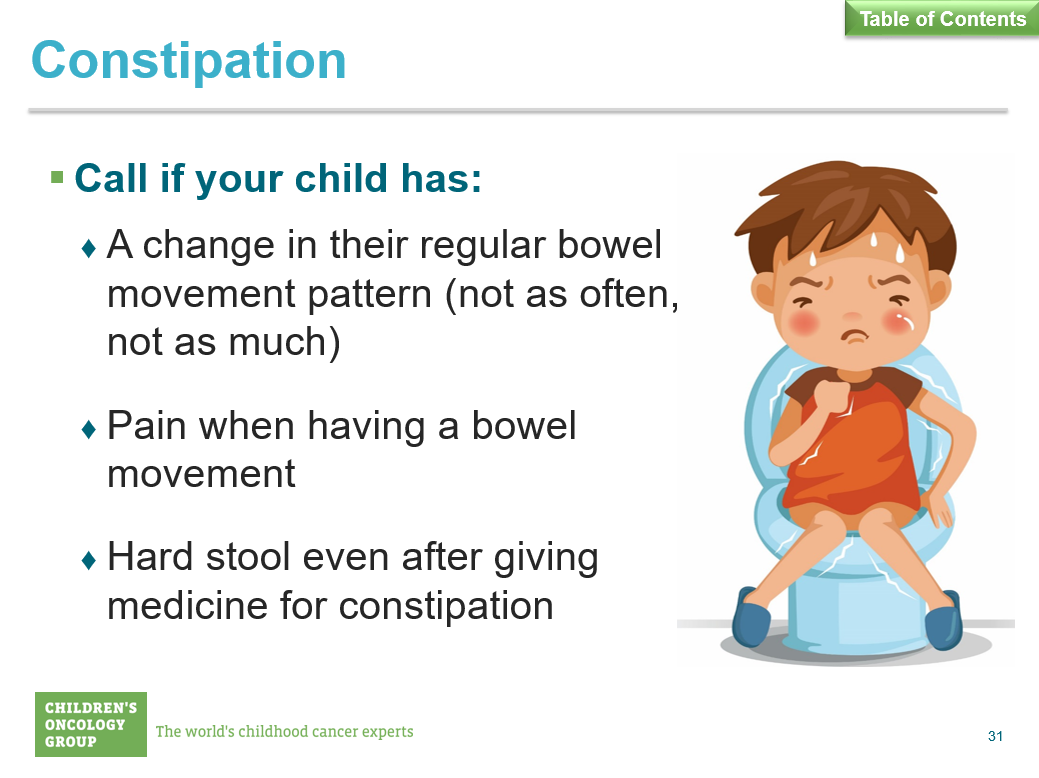 Table of Contents
[Speaker Notes: Constipation is when a child has hard stools (bowel movements) that happen less often than usual. 
Chemotherapy (such as vincristine) and other medicines (such as pain medicines) can cause constipation. 
Follow the instructions for any medicines you are given to help with constipation at home. 

Call your health care team if your child has: 
a change in their regular bowel movement pattern (not as often, not as much) 
pain when having a bowel movement 
hard stool even after giving medicine for constipation]
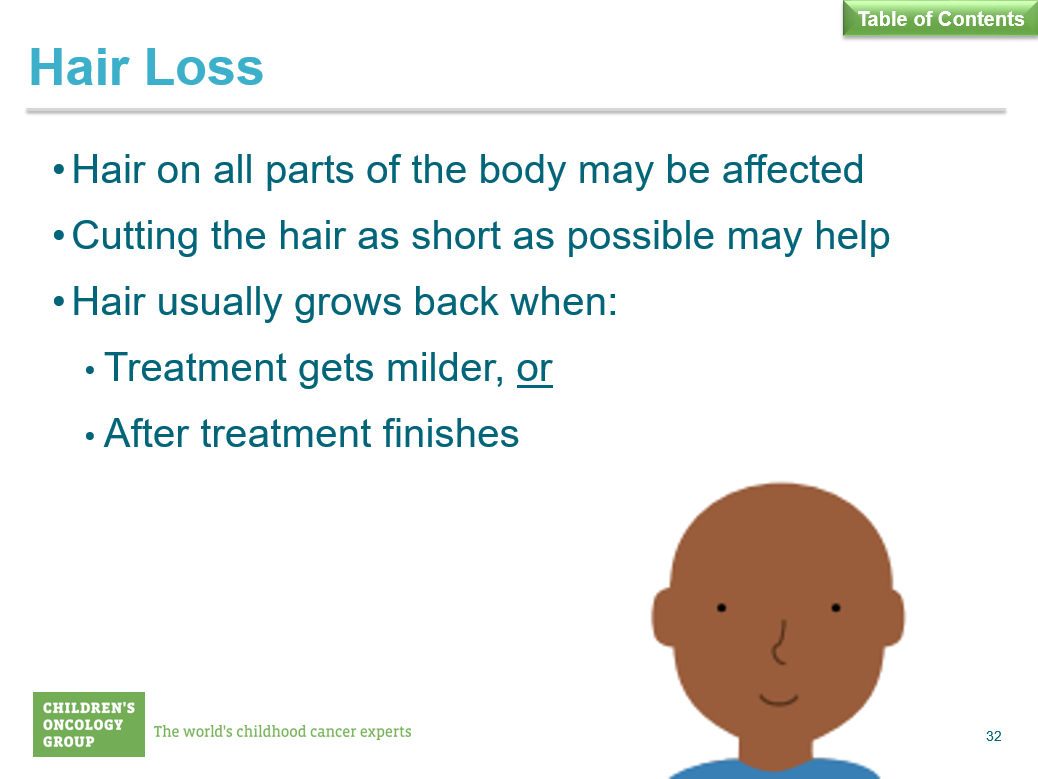 Table of Contents
[Speaker Notes: Hair Loss:
Some kinds of cancer therapy may cause hair loss or thinning of the hair. 
Hair loss differs for every child, but may begin as early as 7 to 10 days after the treatment has started. Hair on other parts of the body may also be affected. 
Some children and parents prefer to cut the hair as short as possible when the hair starts to fall out. 
Hair will usually grow back when the cancer treatments become milder, or when treatment is finished.]
Table of Contents
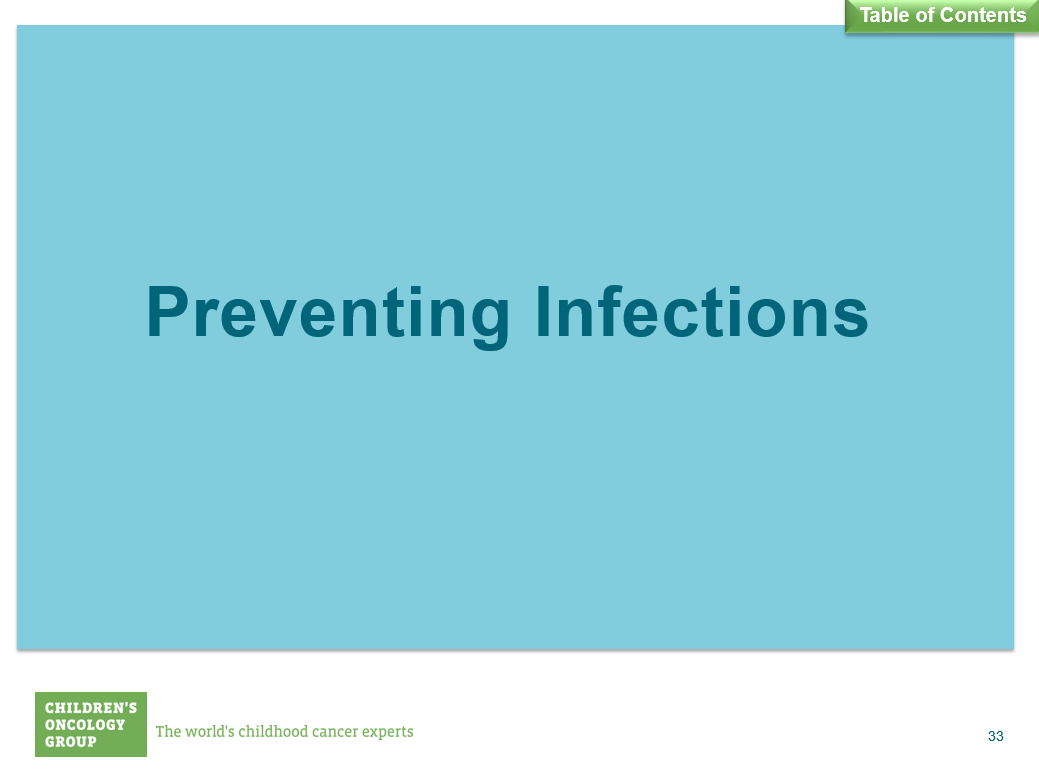 [Speaker Notes: Preventing Infection:
Whether at school, home, or in your community, your child will be exposed to germs. 
We all have germs on our skin and in our mouth and intestines (gut). 
Germs can also be found in the environment and in people with infections. 
Children being treated for cancer cannot fight germs as well as healthy children. 
It is very important to prevent infection.]
Table of Contents
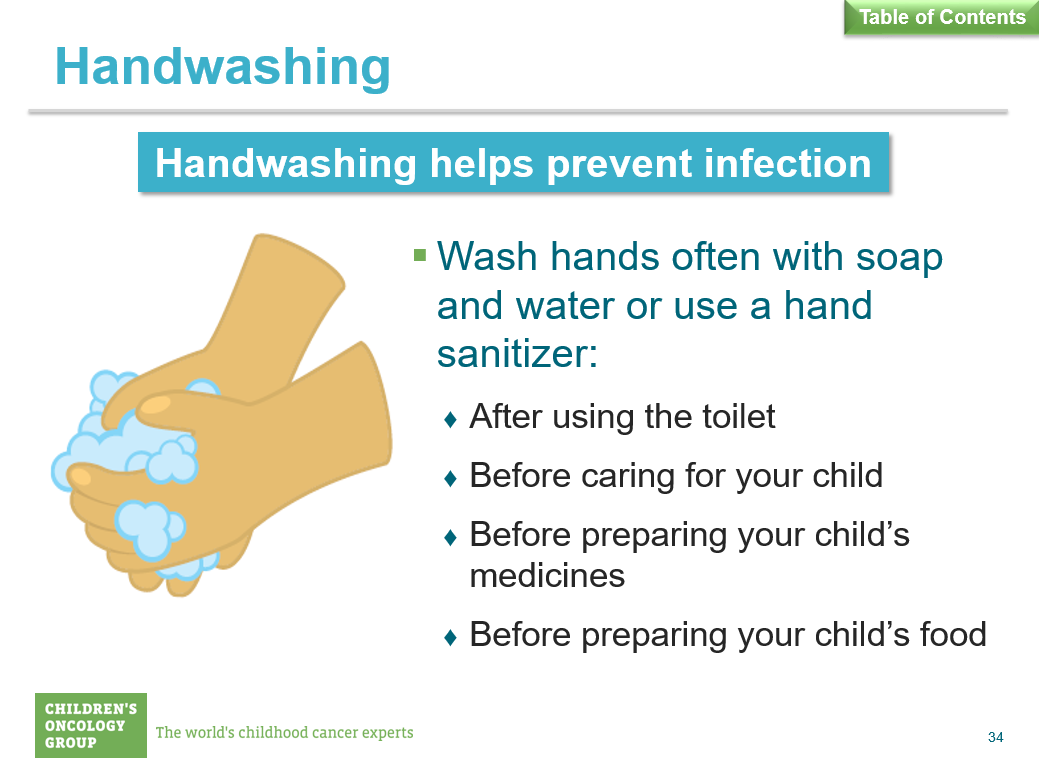 [Speaker Notes: Handwashing:
The most important way to prevent infection is to keep your hands clean and to help your child do the same. 
To prevent the spread of germs from one person to another, encourage your child, family members, and visitors to: 
Wash hands often with soap and water and/or use a hand sanitizer: 
After using the toilet 
Before caring for your child 
Before preparing your child’s medicines 
Before preparing your child’s food]
Table of Contents
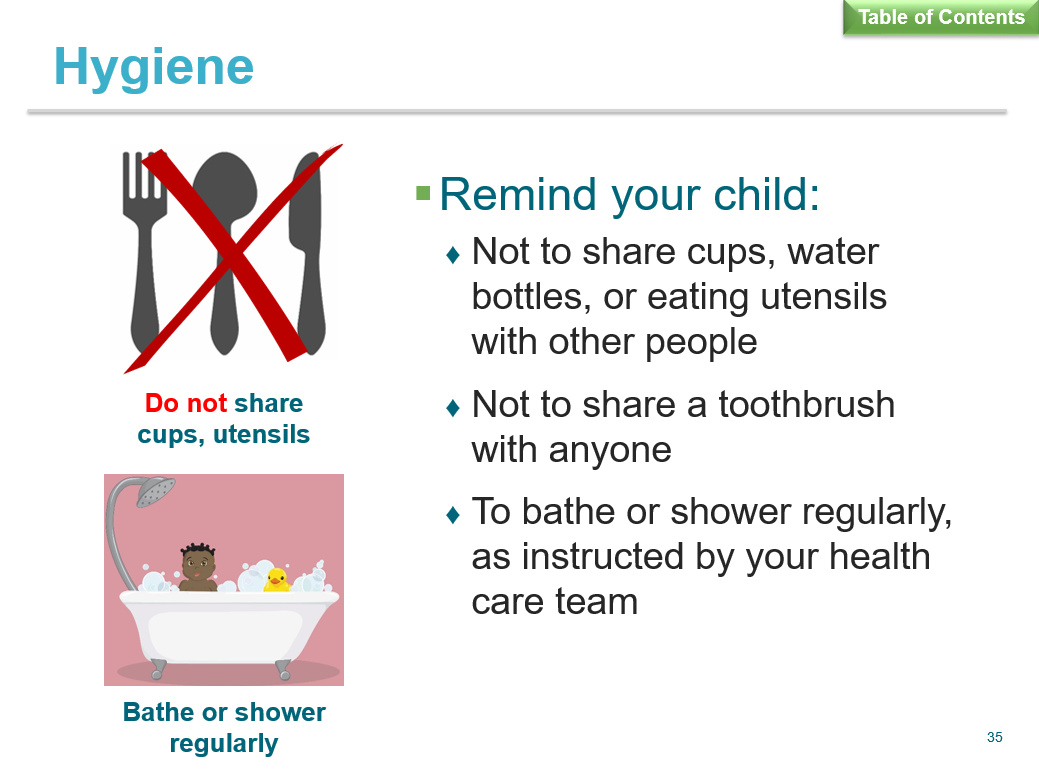 [Speaker Notes: Hygiene:
It is also important to remind your child: 
Not to share cups, water bottles, or eating utensils with other people 
Not to share a toothbrush with anyone 
Bathe or shower regularly, as instructed by your health care team]
Table of Contents
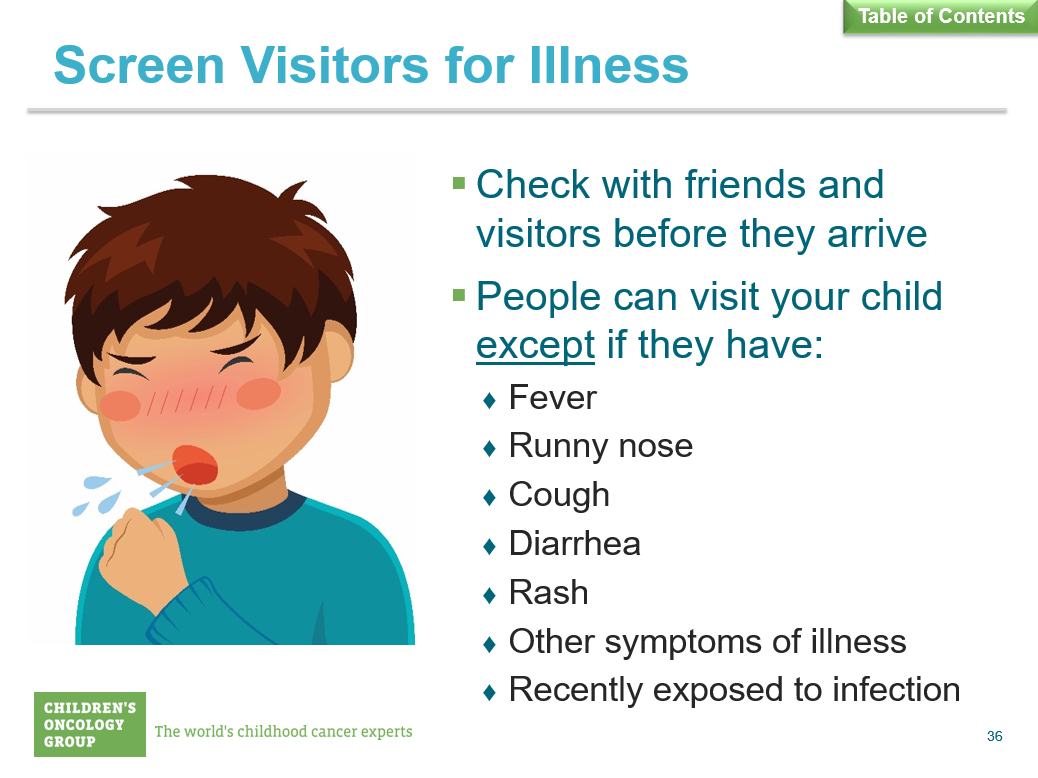 [Speaker Notes: Screen Visitors and Friends for Illness:

We encourage your child to continue to have visitors, including other children

Be sure to:
Ask ahead of time if the visitor or friend is sick or has been exposed to an infection
Anyone who has a fever, runny nose, cough, diarrhea, or rash should not visit your child]
Table of Contents
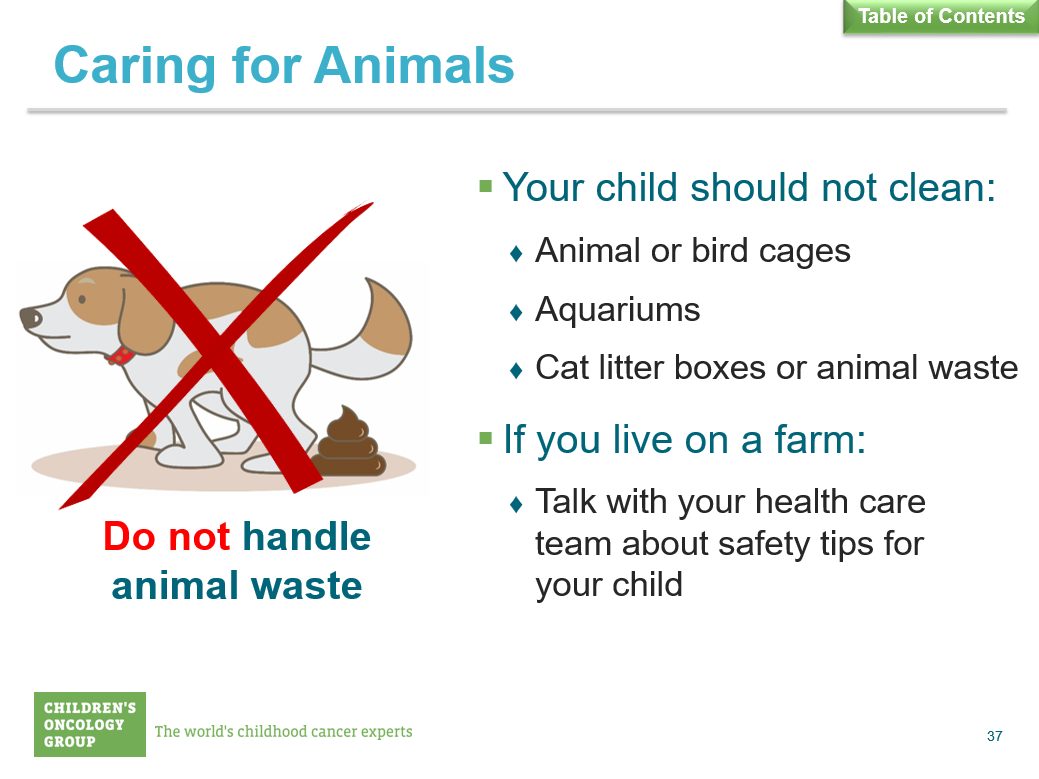 [Speaker Notes: Caring for Animals:
If your family has a pet, your child should not clean animal cages (such as a bird cage or turtle aquarium), empty cat litter boxes, or deal with animal waste. 
Animal waste may carry germs that can spread to your child. 
If you live on a farm, talk with your health care team about any additional safety measures that may be needed when working with animals.]
Table of Contents
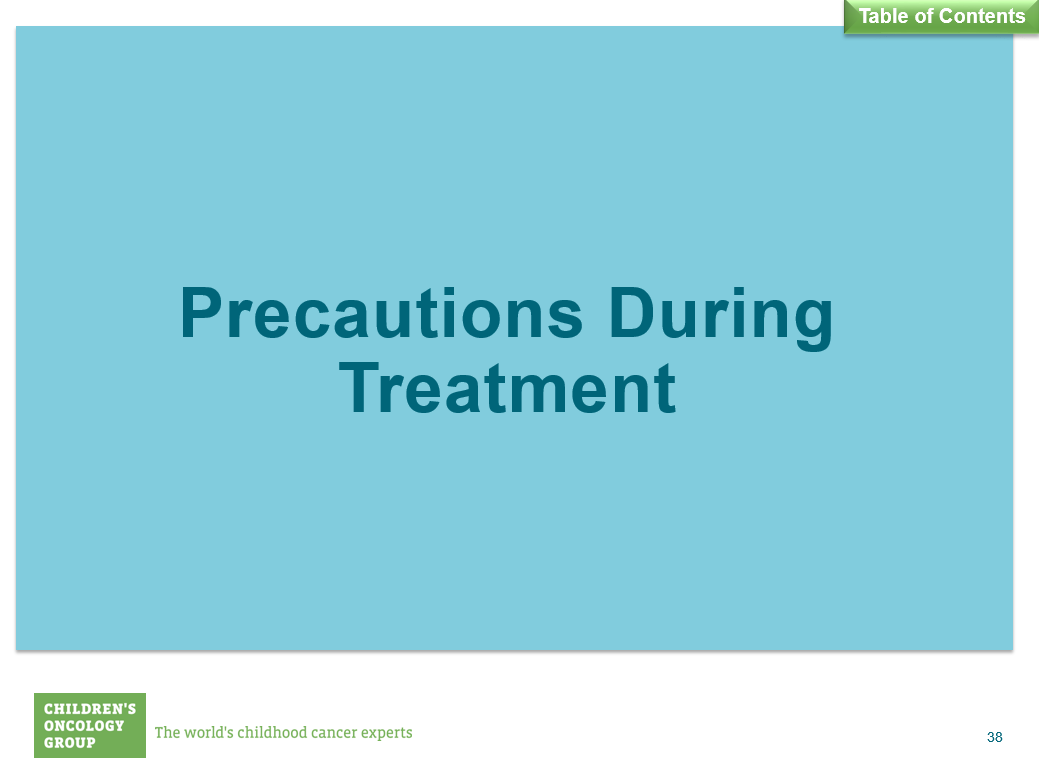 [Speaker Notes: Preventing Infection:
Whether at school, home, or in your community, your child will be exposed to germs. 
We all have germs on our skin and in our mouth and intestines (gut). 
Germs can also be found in the environment and in people with infections. 
Children being treated for cancer cannot fight germs as well as healthy children. 
It is very important to prevent infection.]
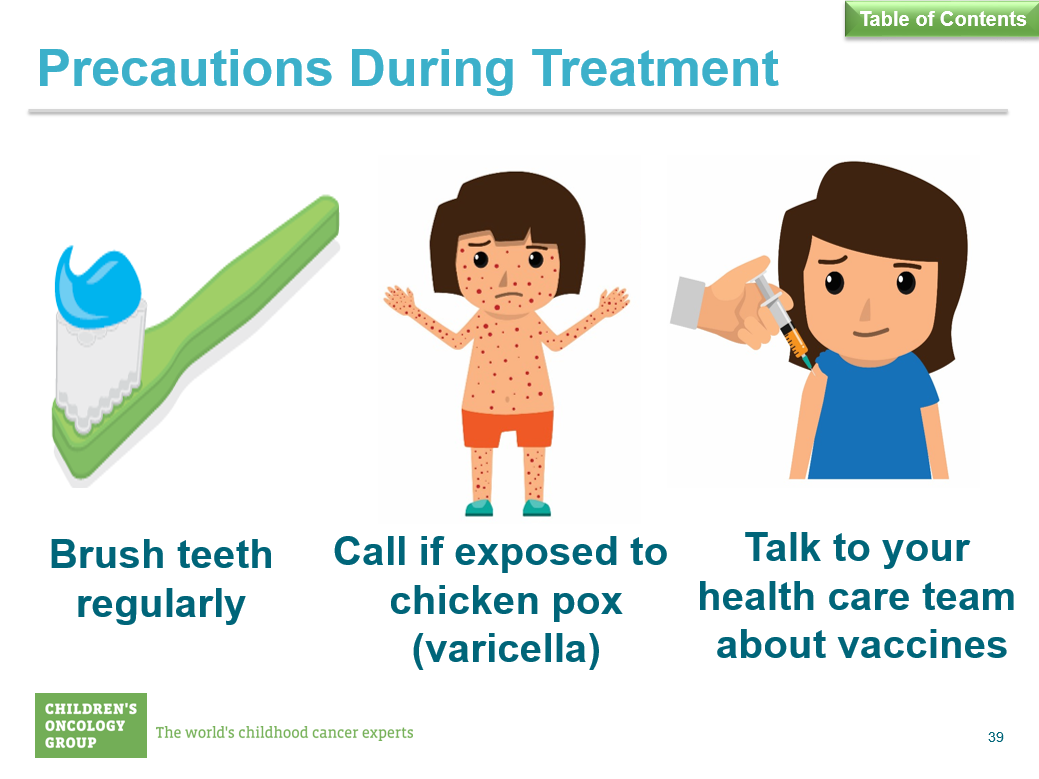 Table of Contents
[Speaker Notes: Dental Care:
Keep your child’s teeth, mouth, and gums clean. 
Brush teeth after each meal and before bed with a soft toothbrush and toothpaste. 
Check with your health care team before taking your child to the dentist. 

Vaccinations: 
Some vaccines should not be given while your child is receiving treatment. 
Flu shots are usually recommended for your child and all family members. 
Talk to your health care team before your child receives any vaccines. 

Varicella Exposure:
If your child has been in contact with anyone who has the chickenpox or shingles, call your health care team immediately. 
It is possible your child will need to get a medicine to protect against chickenpox. For this medicine to work, your child must get it as soon as possible after contact.]
Table of Contents
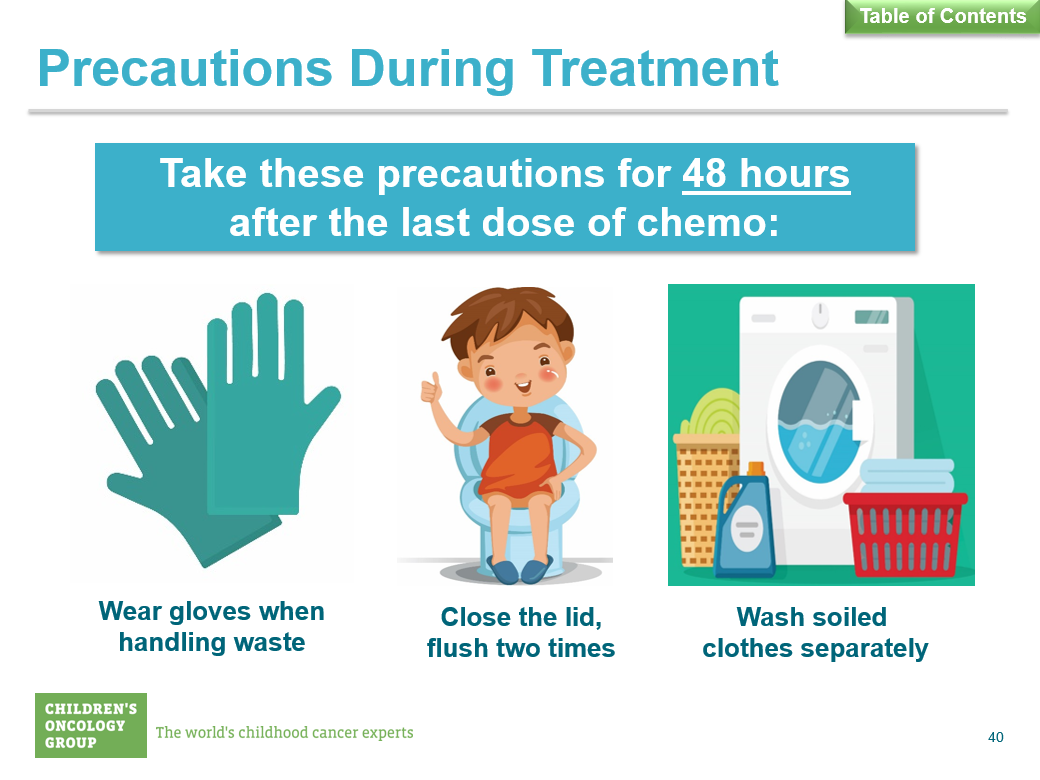 [Speaker Notes: Chemo Safety:
Chemotherapy leaves the body through urine, stool, and vomit. 
Because of this, while your child is receiving chemotherapy and for 48 hours after the last dose, it is important to take the following precautions: 
Wear disposable nitrile gloves (available at most drug stores and pharmacies) when handling your child’s body waste (urine, stool, vomit) or items soiled with waste. 
Always wash your hands after taking off the gloves. 
Close the lid and flush twice after each time your child uses the toilet. 
Wash clothes or bed linens that have been soiled with body waste separately from other laundry using hot, soapy water. Then wash them again with your regular laundry. 
If soiled clothes or bed linens cannot be washed right away, keep them in a sealed plastic bag. 
Dirty items that are not soiled with body waste can be touched and washed as usual. 
If your child is in diapers, wear disposable nitrile gloves when changing diapers and seal the soiled diapers in a plastic bag before disposal. 
When possible, women who are pregnant or breastfeeding should avoid touching a child’s body waste during and for 48 hours after the child receives chemotherapy. If it is necessary for a pregnant woman to handle soiled items during this time, they should wear disposable nitrile gloves.]
Table of Contents
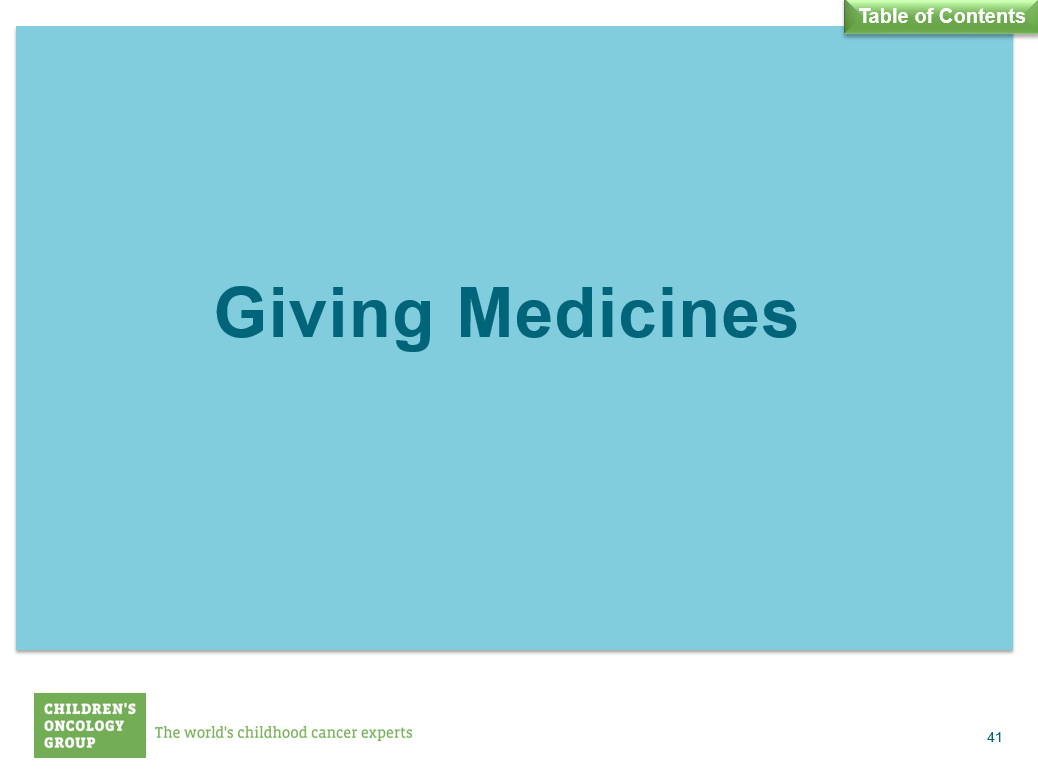 [Speaker Notes: Giving Medicines

It is important to understand the reason for each of your child’s medicines, and how to give each of them correctly. 
The main types of medicines are for: 
Treatment of cancer (some children will take these medicines at home) 
Prevention of complications (such as infection) 
Management of symptoms (such as pain and nausea)]
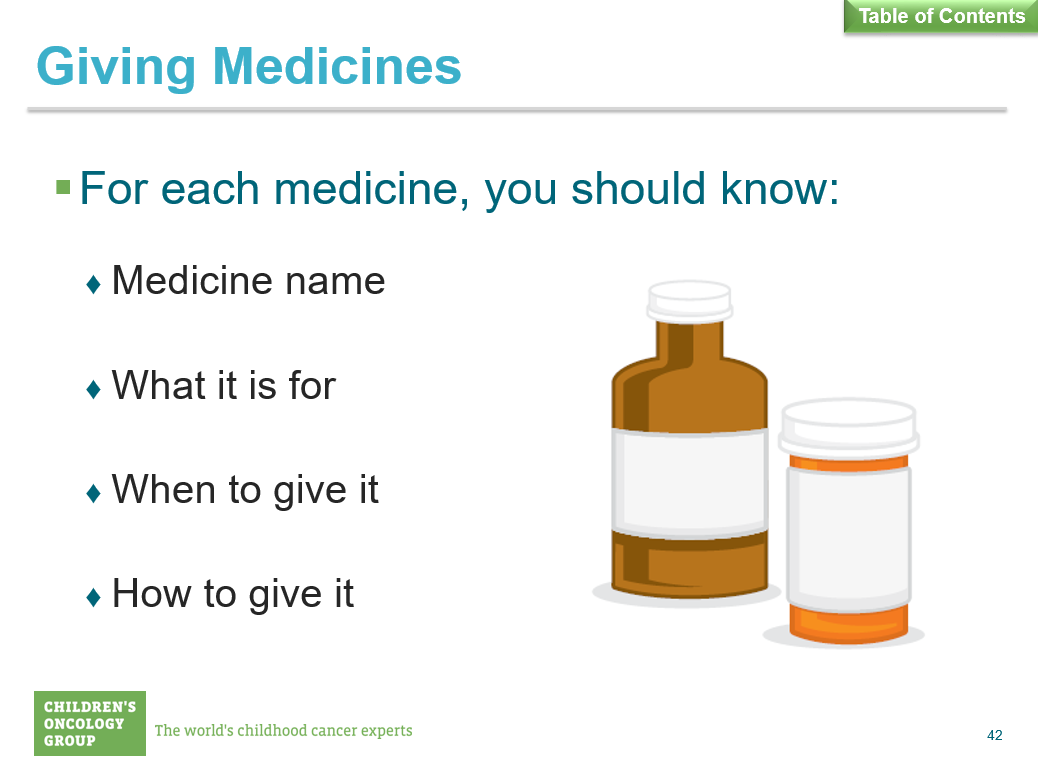 Table of Contents
[Speaker Notes: Giving Medicines

Before you go home, you will receive a list of your child’s medicines. Be sure that you know: 
The name of each medicine 
What each medicine is for 
How much medicine to give 
When to give the medicine 
How to give the medicine 

Your child’s nurse can show you how to give each of the medicines to your child. Talk with the nurse to plan a time to practice giving the medicines to your child before you go home. 

It is also best to pick up your child’s medicines from the pharmacy before you go home so that you can review them with the health care team. If you are not able to pick up the medicines before you go home, be sure you know where to get the medicine, and what to do if the pharmacy is unable to get any of your child’s medicines for you. 

If your child has trouble taking medicines or cannot swallow pills, tell your child’s nurse or doctor. They can help you find the best way to give the medicine to your child. Your nurse or child life specialist may also be able to help your child learn and practice how to swallow pills.]
Table of Contents
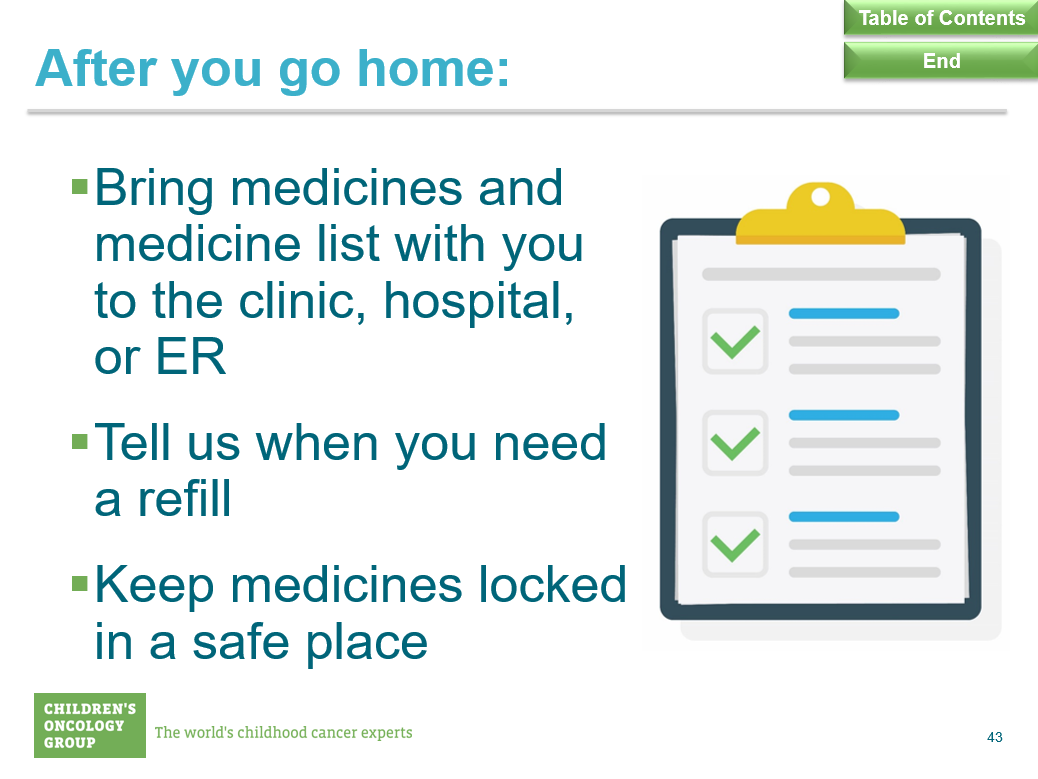 End
[Speaker Notes: After you go home: 
Bring your child’s medicines and medicine list with you each time you come to the clinic, hospital, or Emergency Room. 
Let your doctor or nurse know right away when your child’s supply of any medicine is running low. 
Keep your child’s medicines locked in a safe place, out of reach of children and pets.]
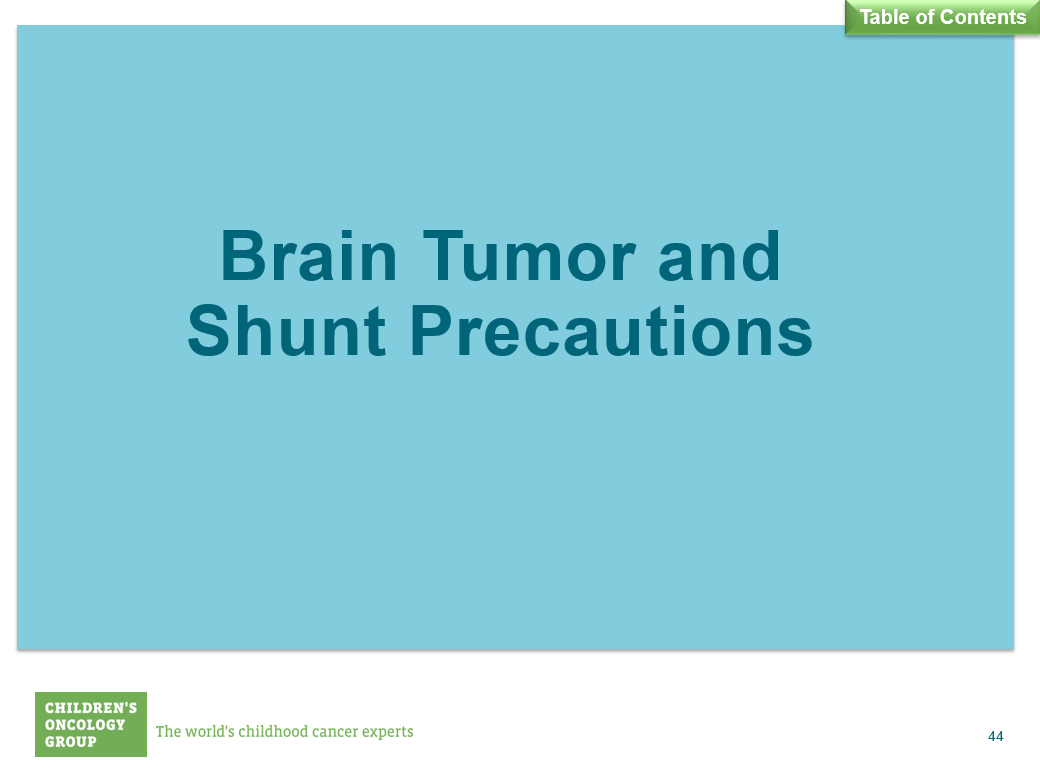 Table of Contents
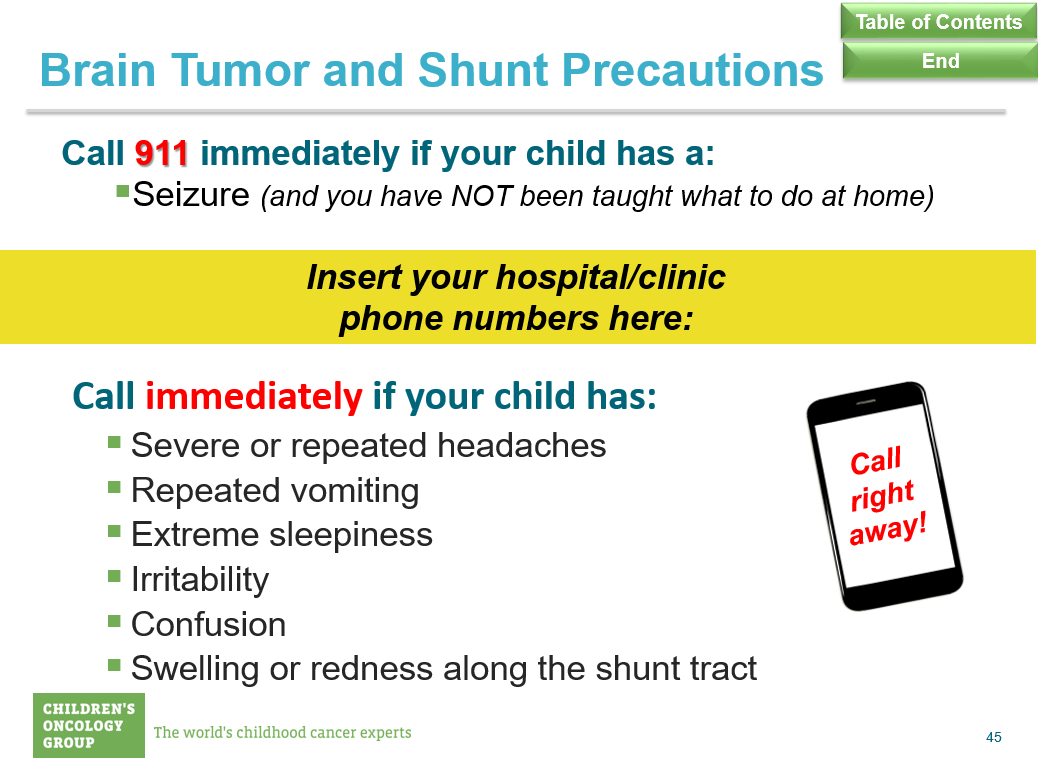 Table of Contents
End
Insert your hospital/clinic 
phone numbers here:
[Speaker Notes: Brain Tumor and Shunt Precautions

Call 911 immediately if your child has:
A seizure and you have not been taught what to do at home

Call your health care team immediately if your child has:
Severe or repeated headaches
Repeated vomiting 
Extreme sleepiness 
Irritability 
Confusion 
Swelling or redness along the shunt tract]
Table of Contents
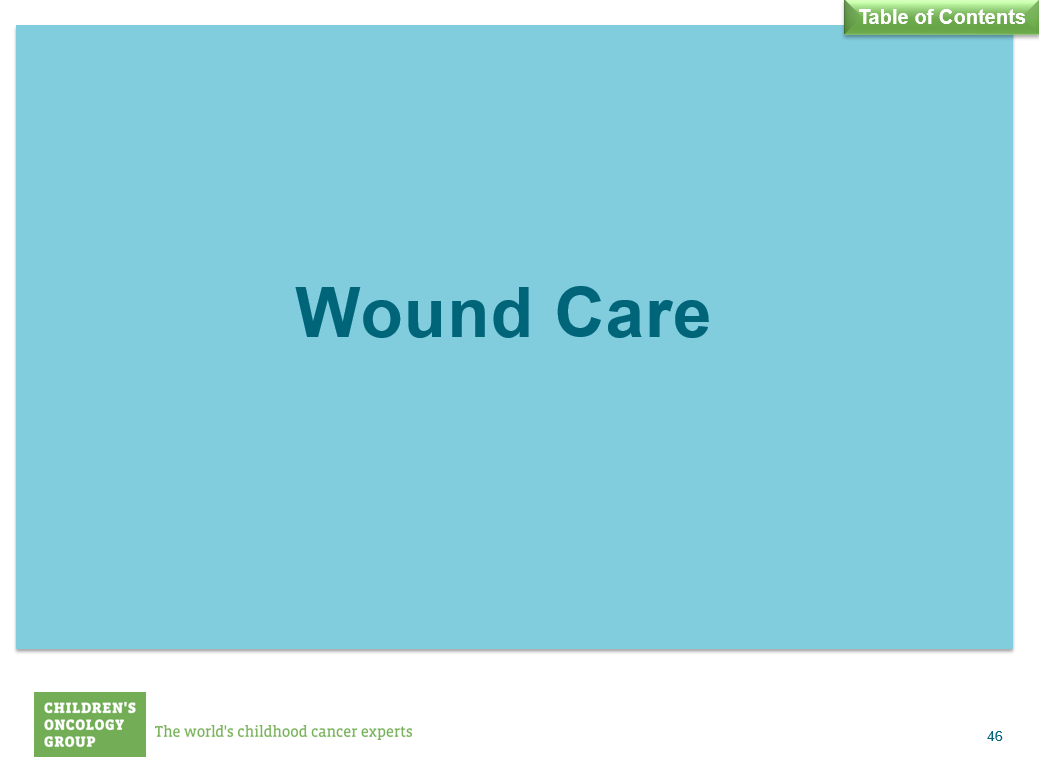 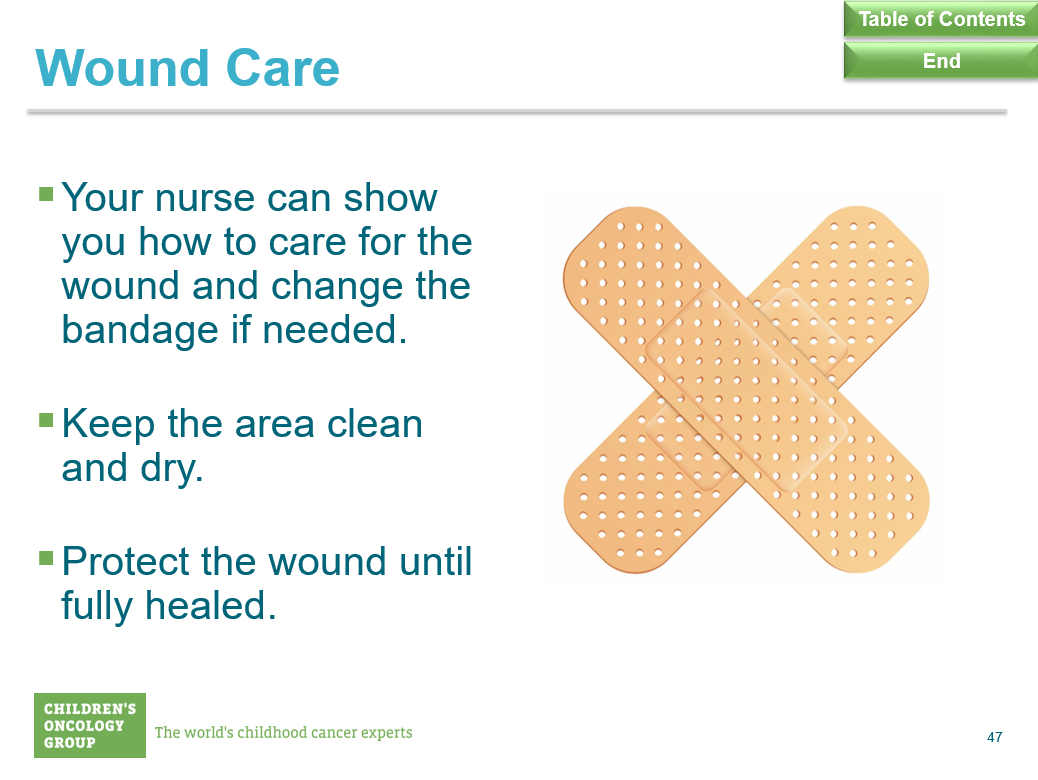 Table of Contents
End
[Speaker Notes: Wound Care:
If your child has had surgery:
Your child’s nurse can show you how to care for the wound and to change the bandage if needed. 
Generally, it is important to 
Keep the area clean and dry, and to 
Protect the wound from stress (such as rough activities) until it is fully healed.]
Table of Contents
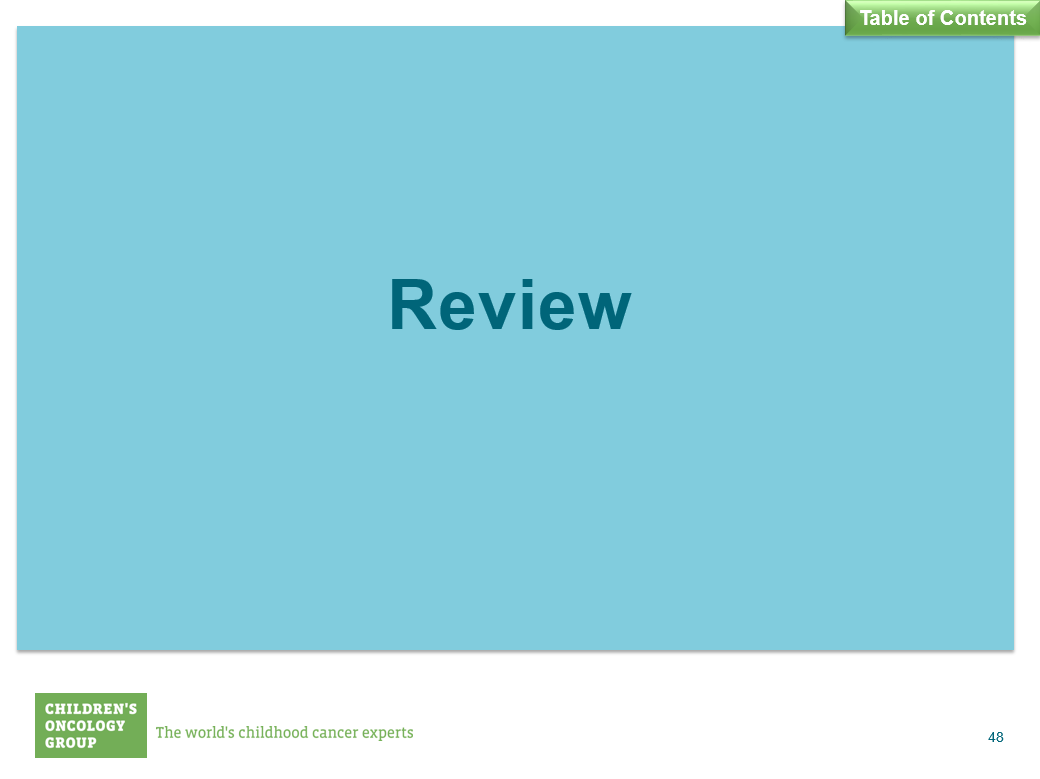 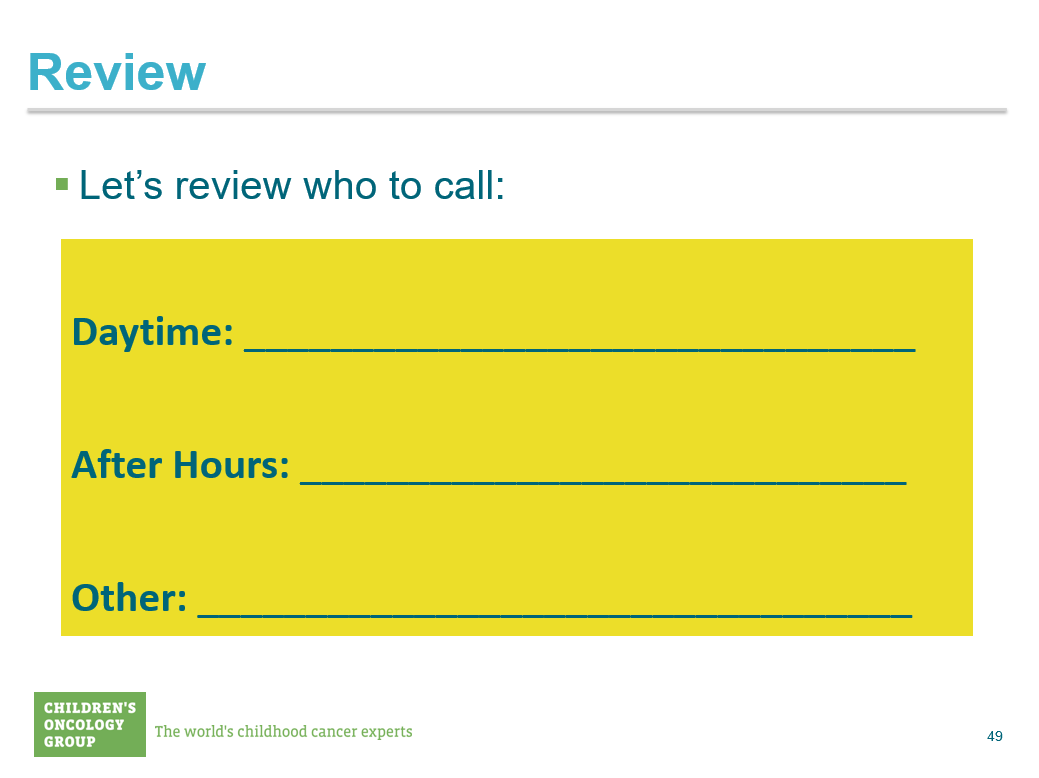 Daytime: _______________________________

After Hours: ____________________________

Other: _________________________________
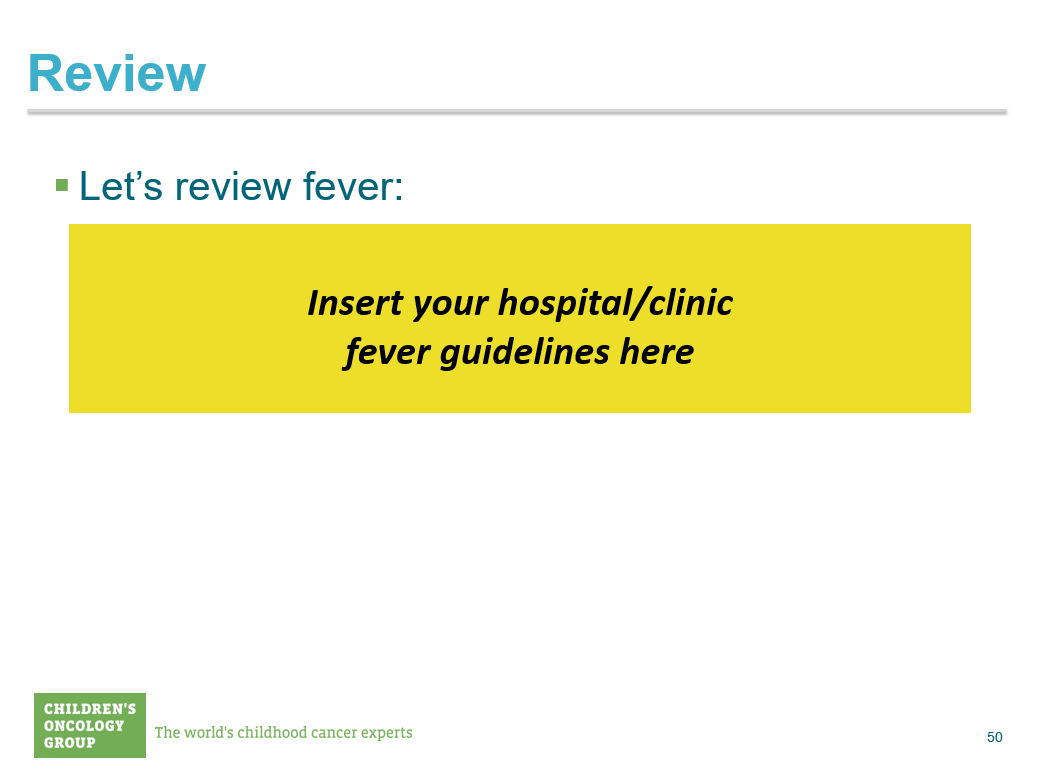 Insert your hospital/clinic 
fever guidelines here
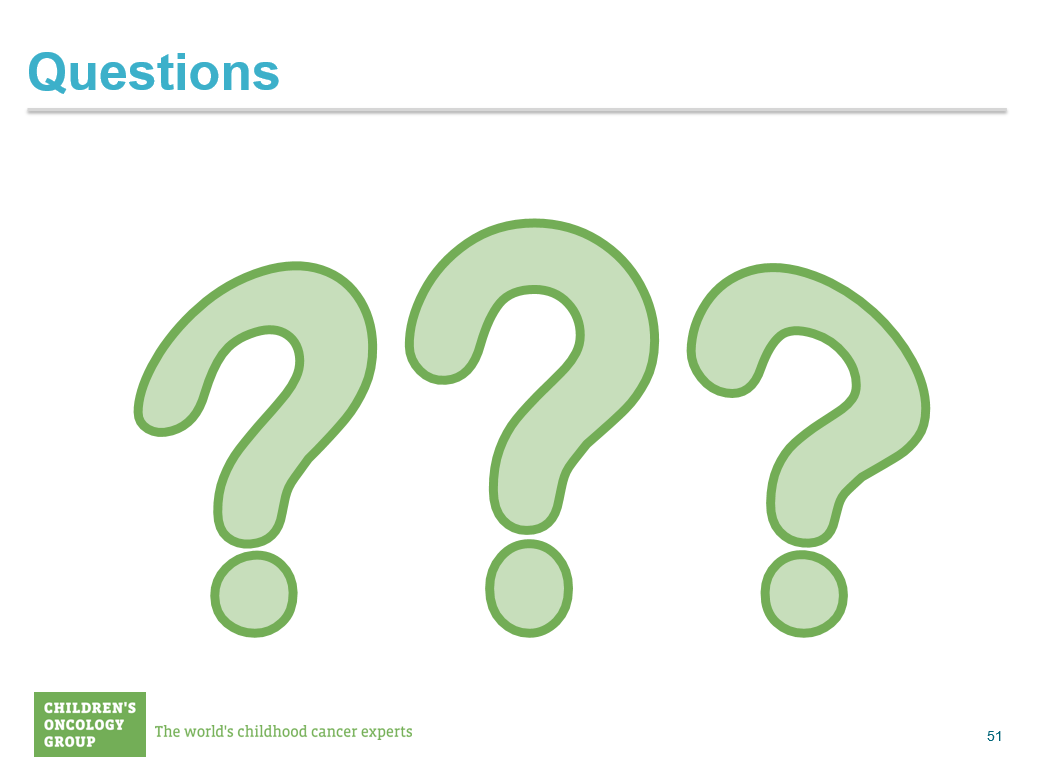 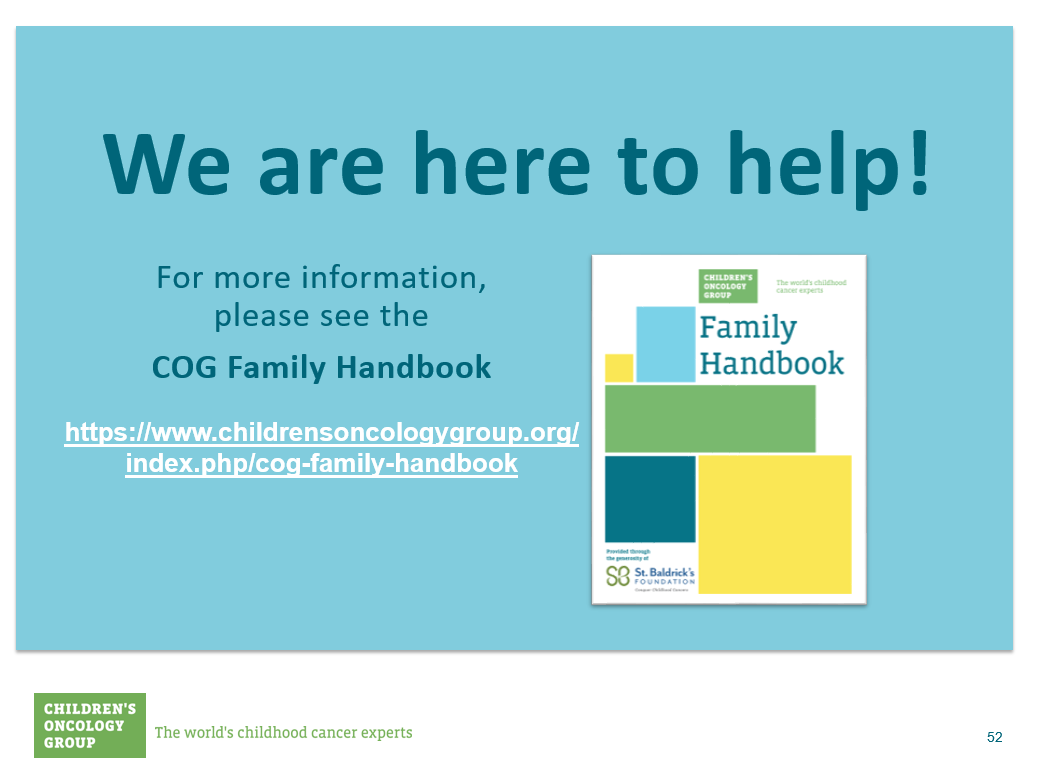 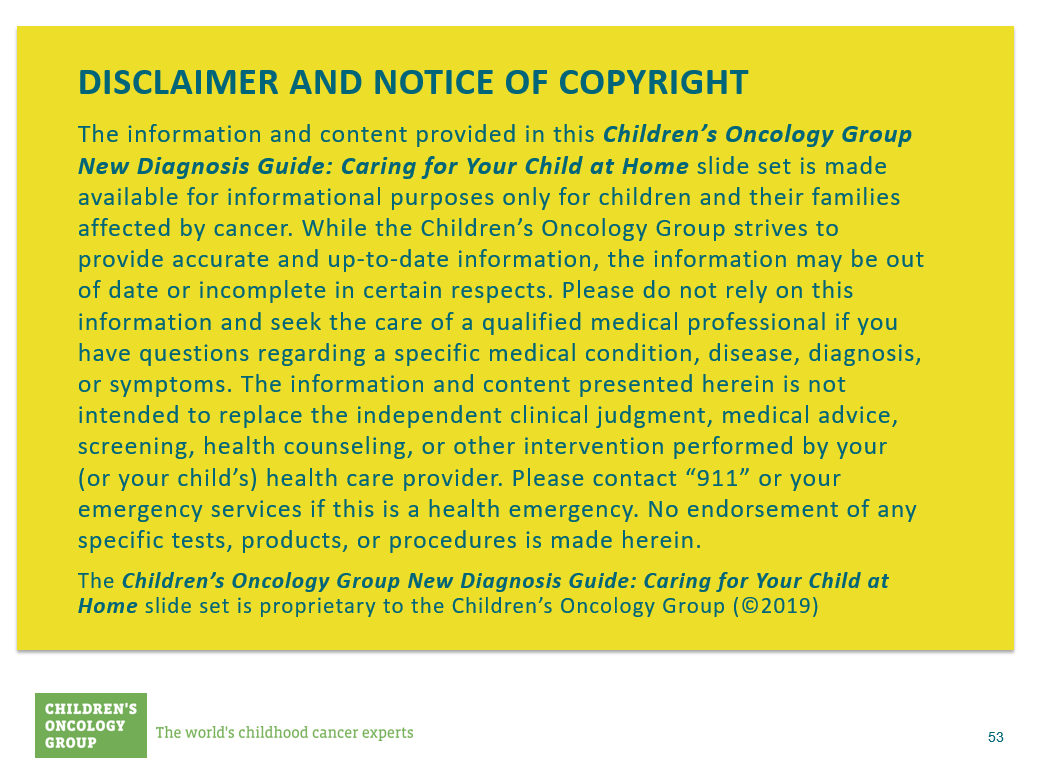 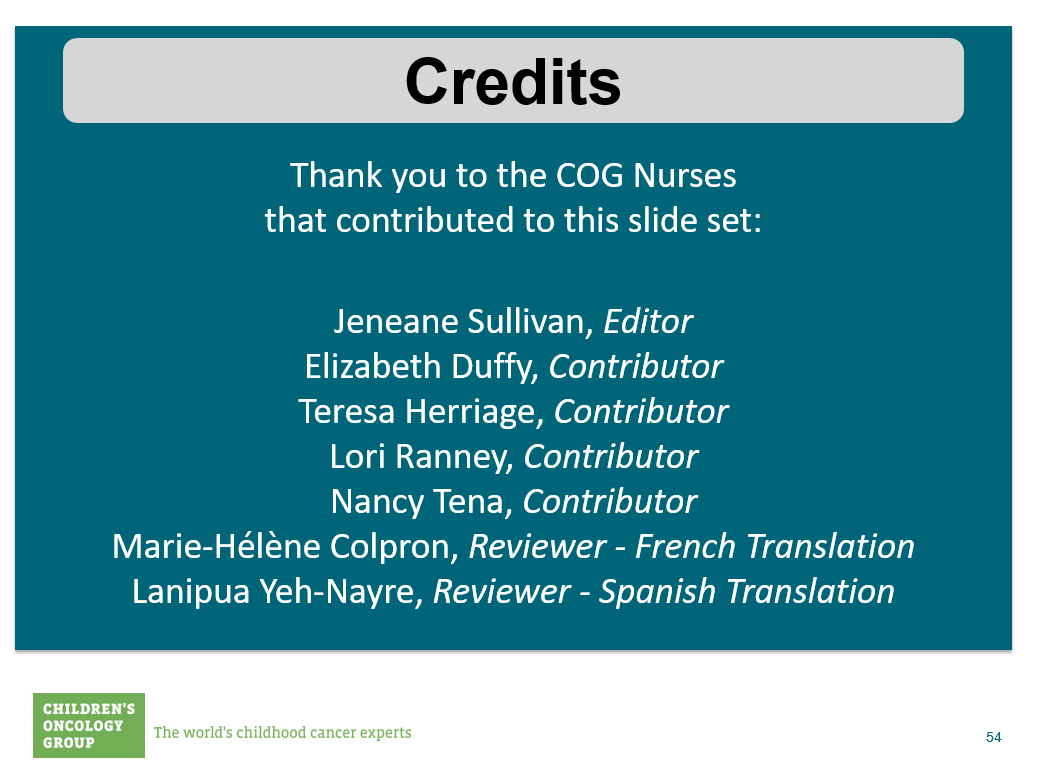 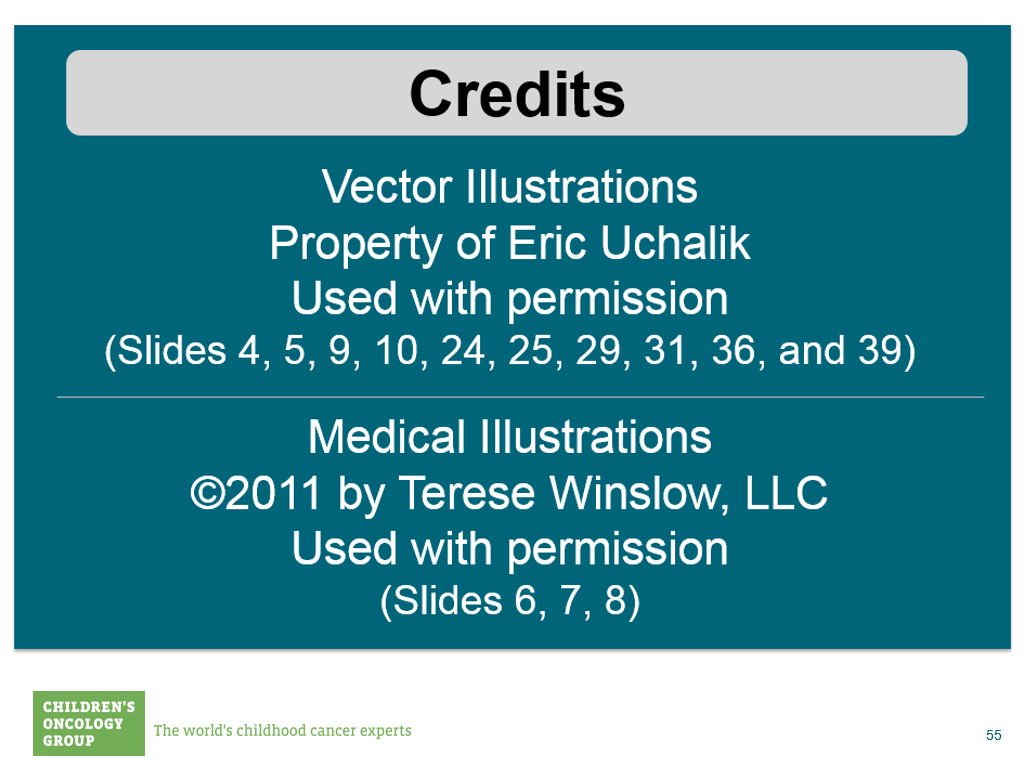 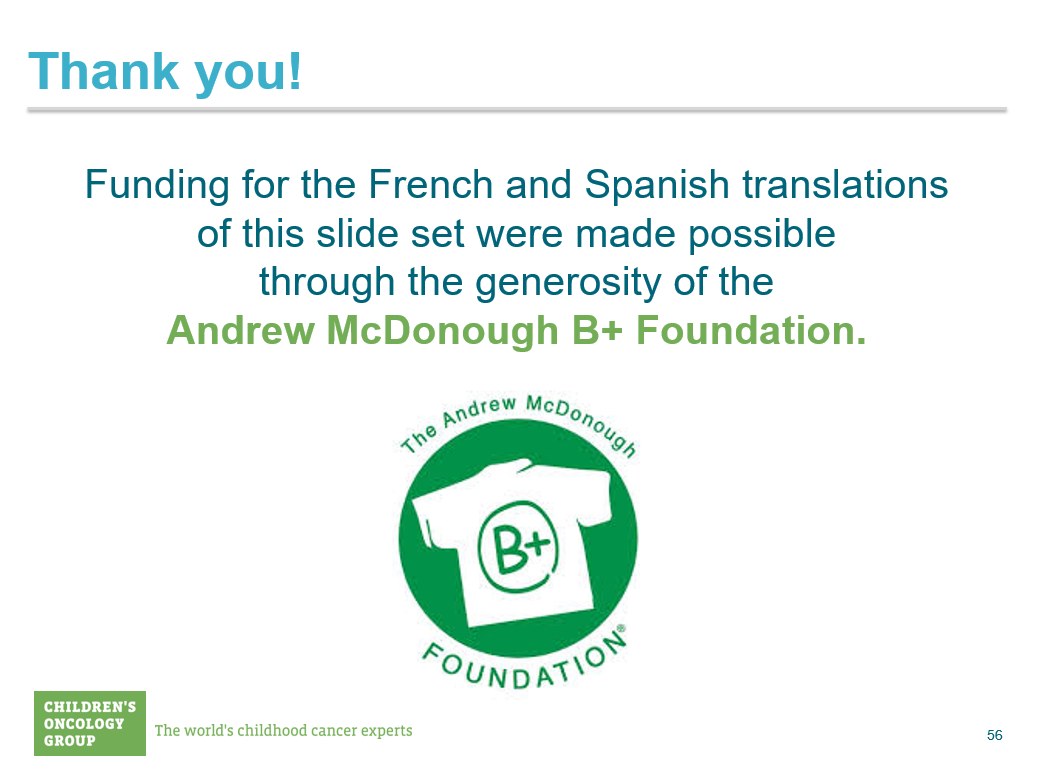